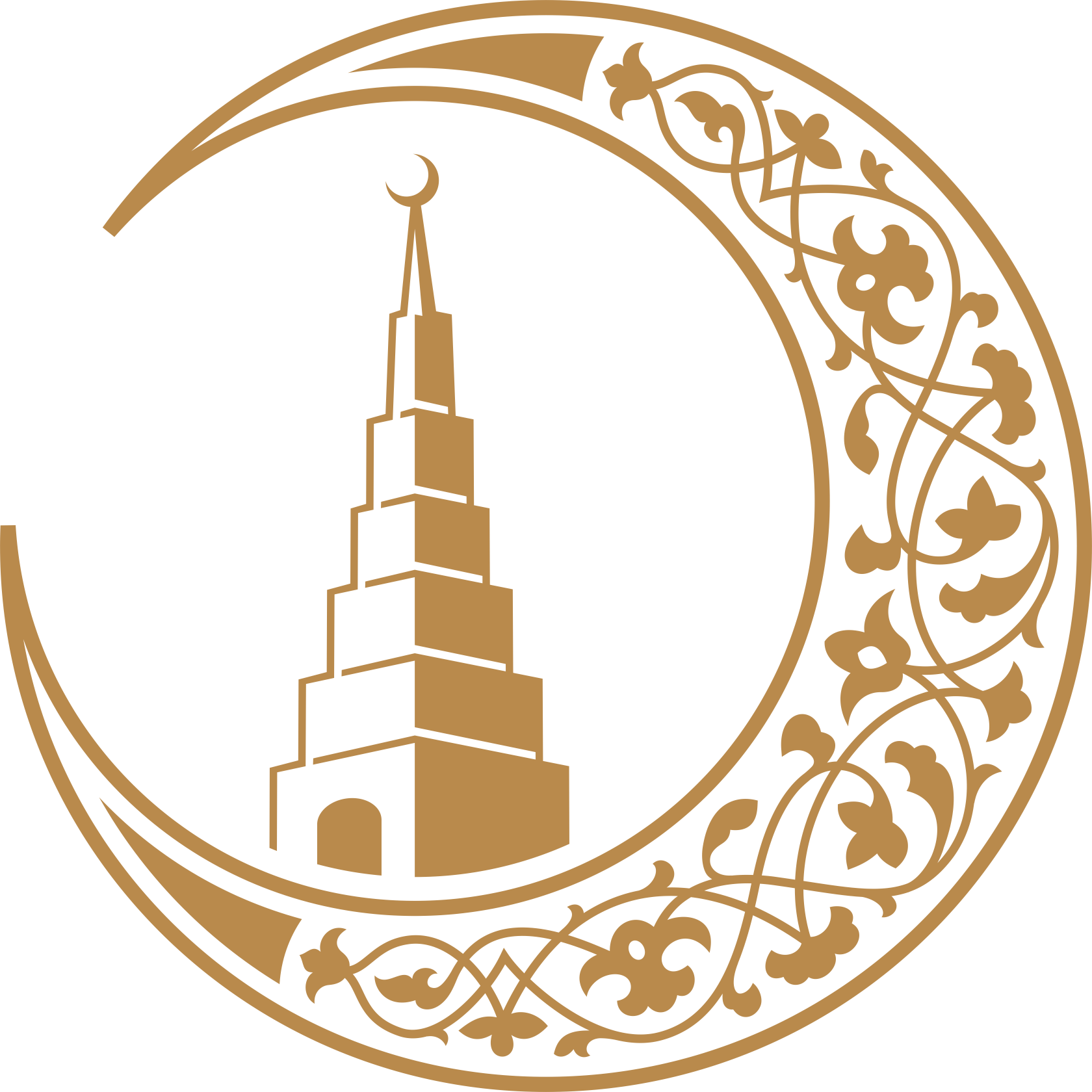 РЕСПУБЛИКАНСКИЙ КОНКУРС «НУРЛЫ РАМАЗАН - 2024»
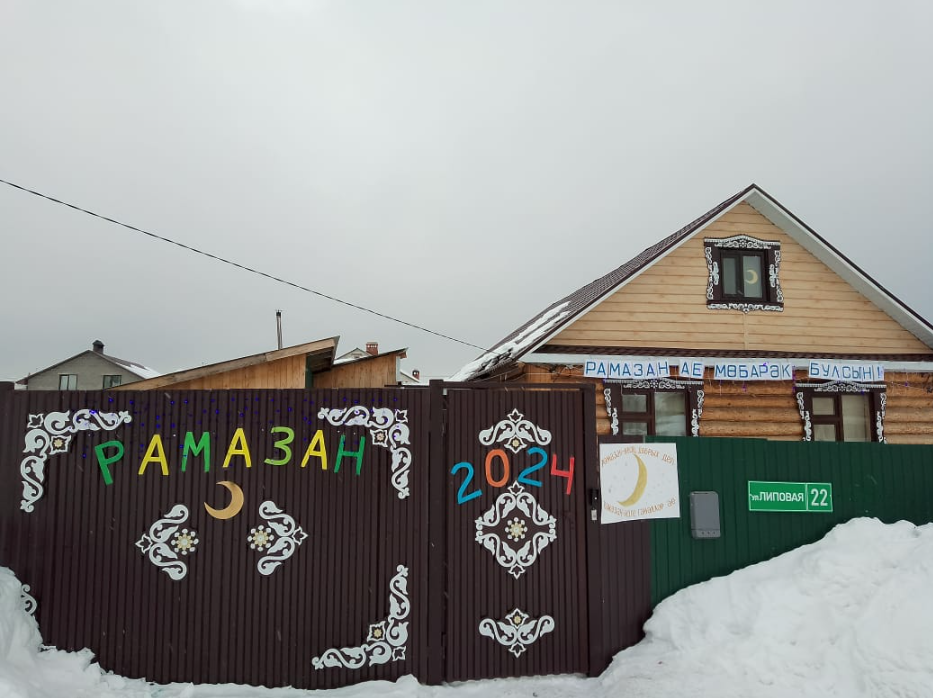 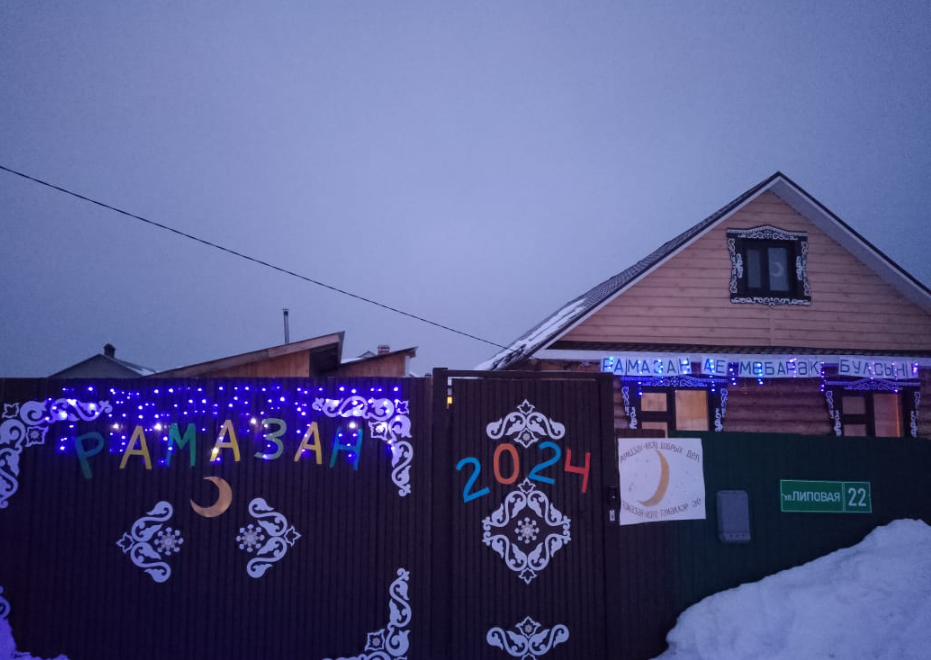 Зеленодольск, ул. Липовая
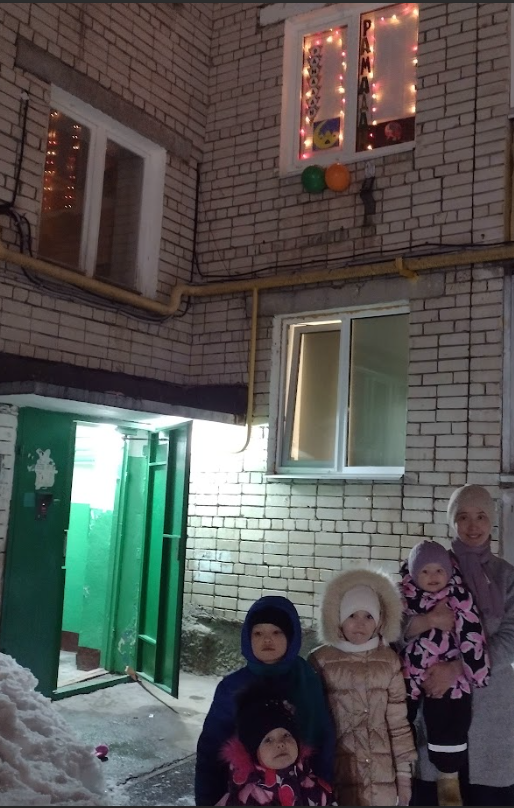 Зеленодольск, ул. Жукова
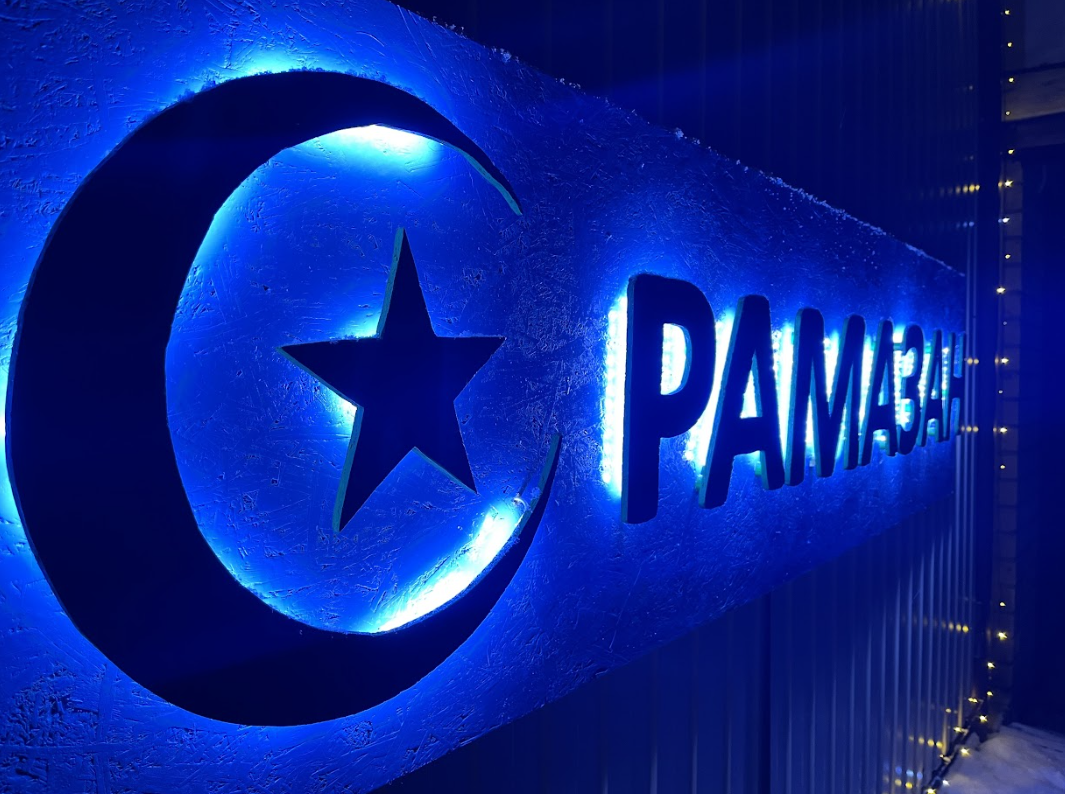 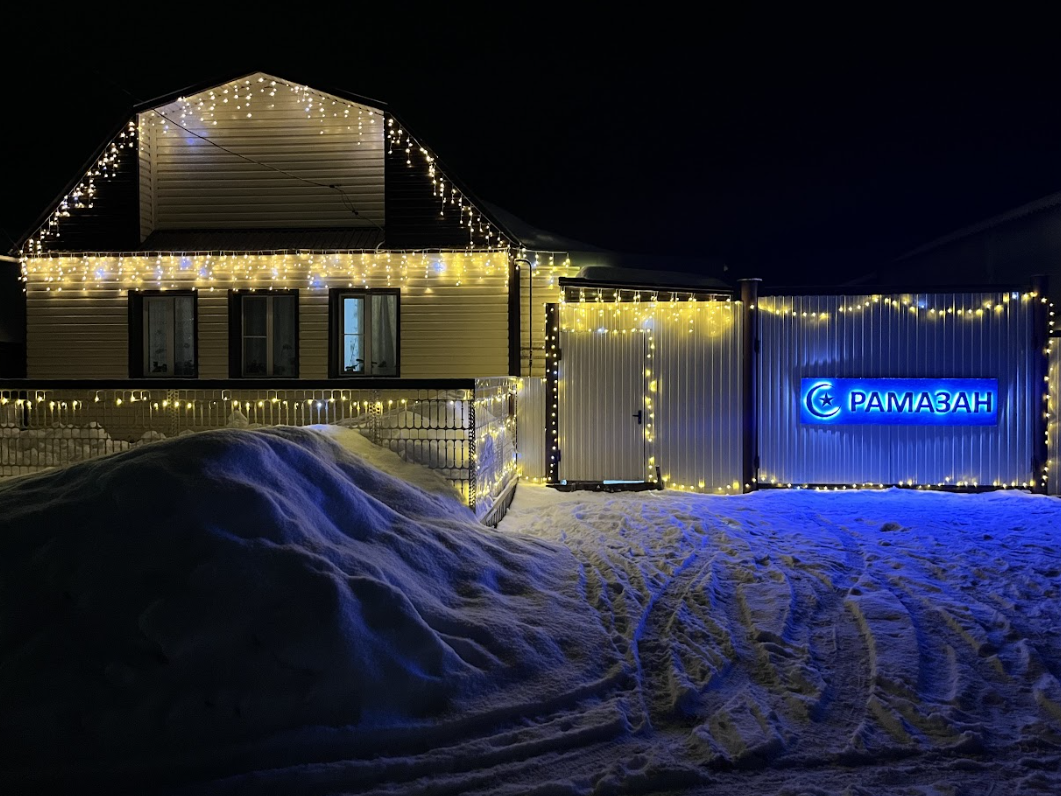 Зеленодольский район, с. Нурлаты
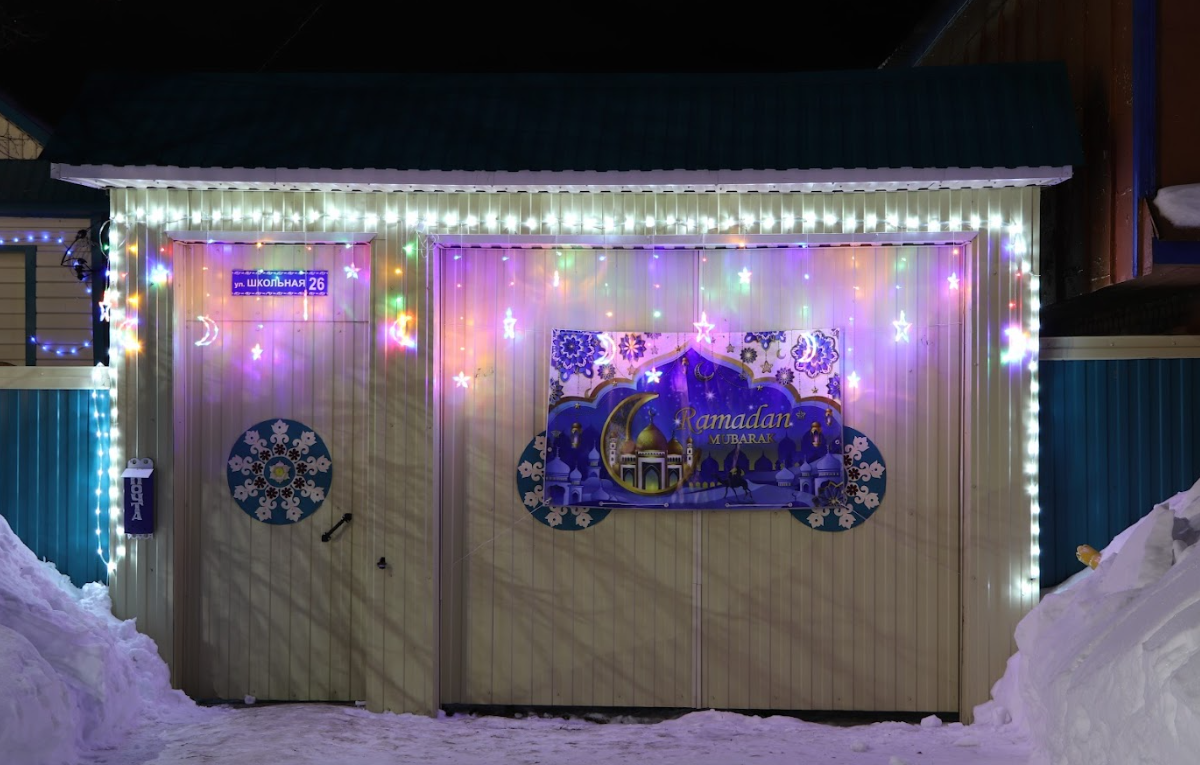 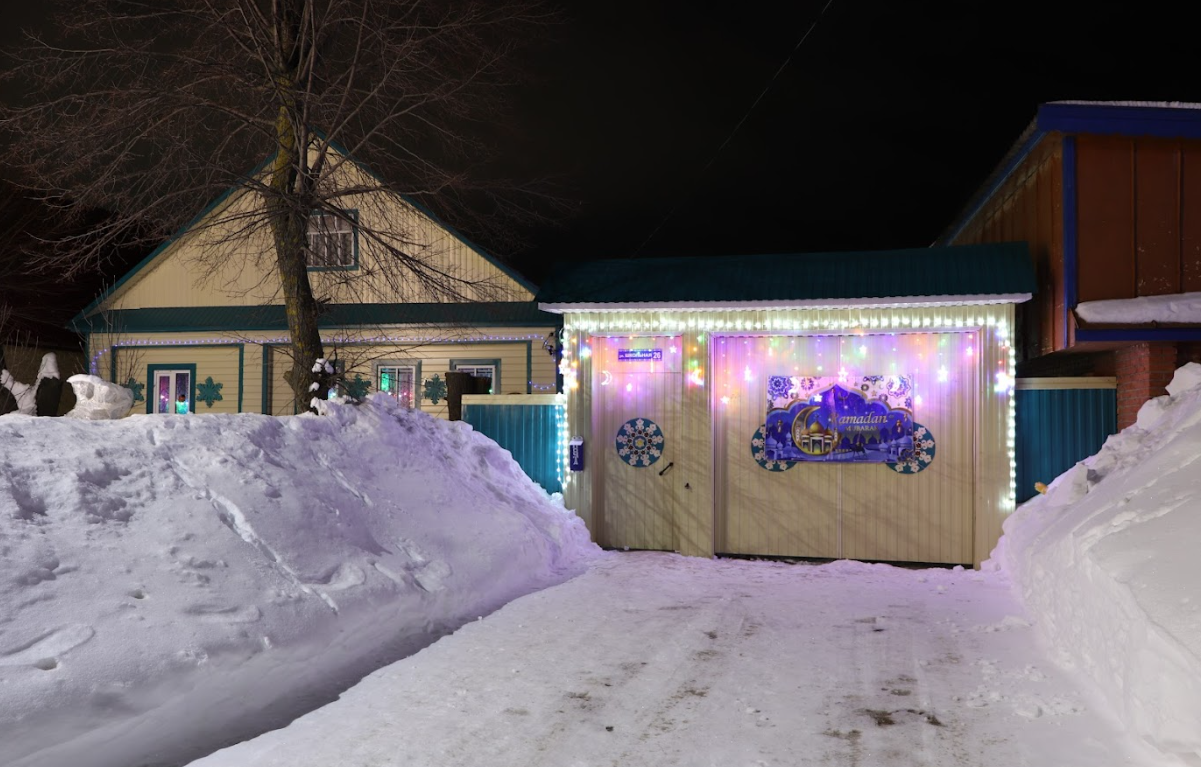 Кукморский район, с. Большой Кукмор, ул. Школьная
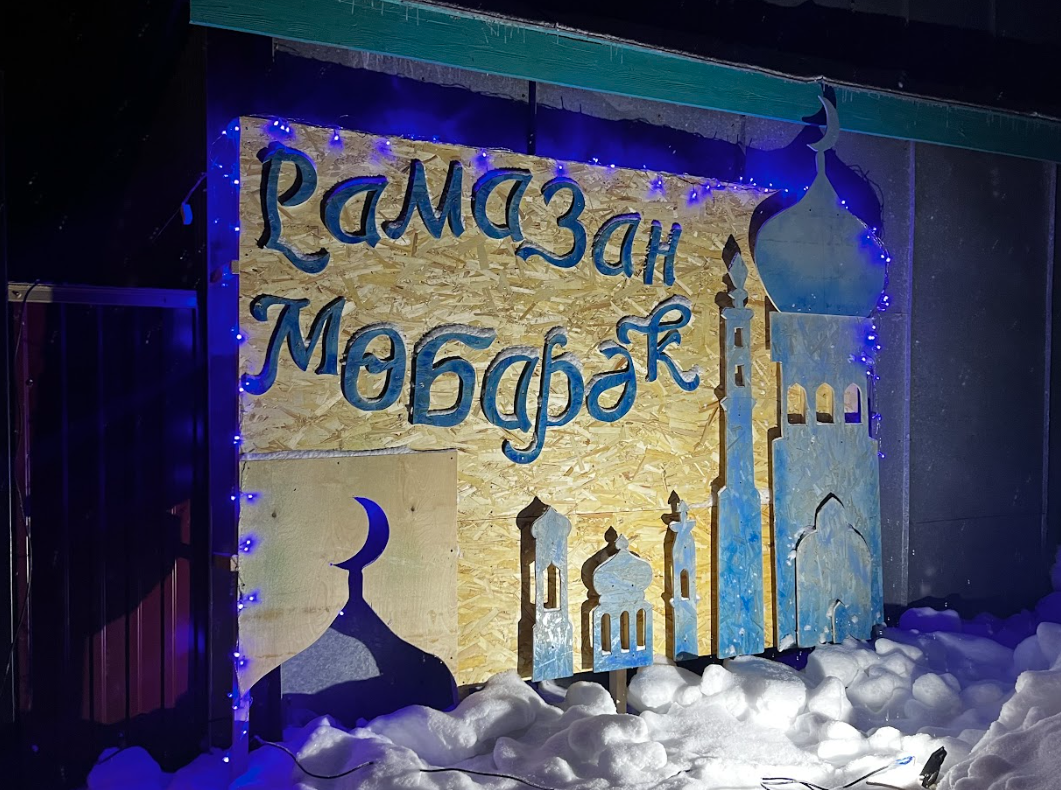 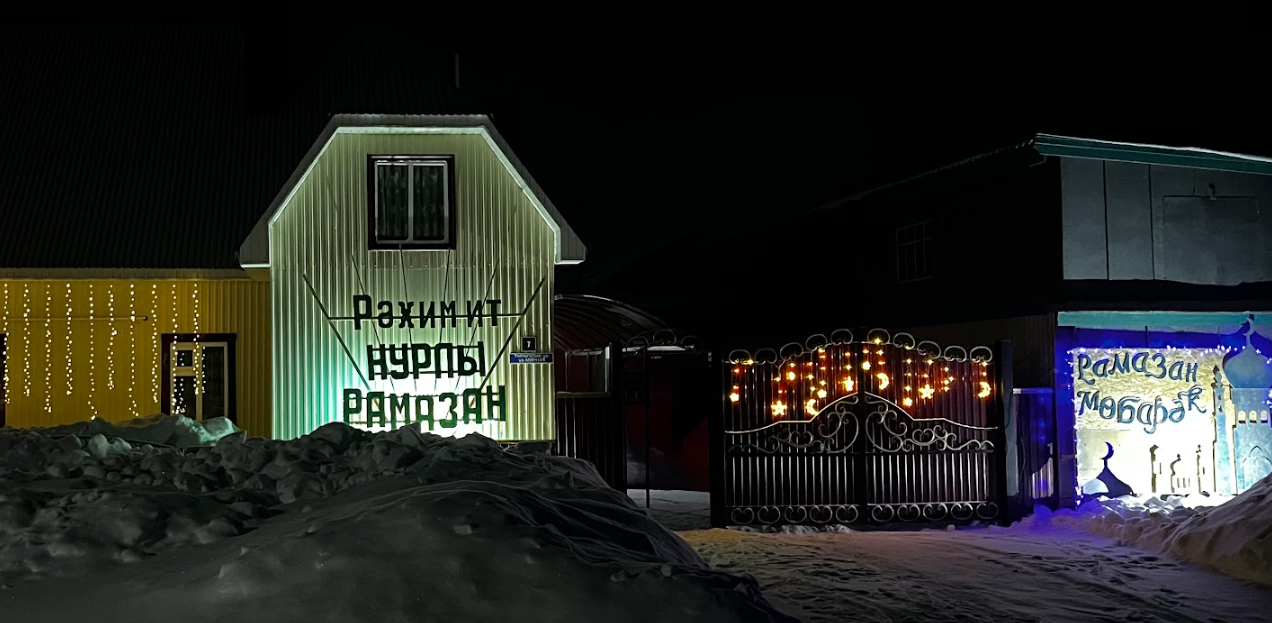 Кукморский район, с.Большой Сардек
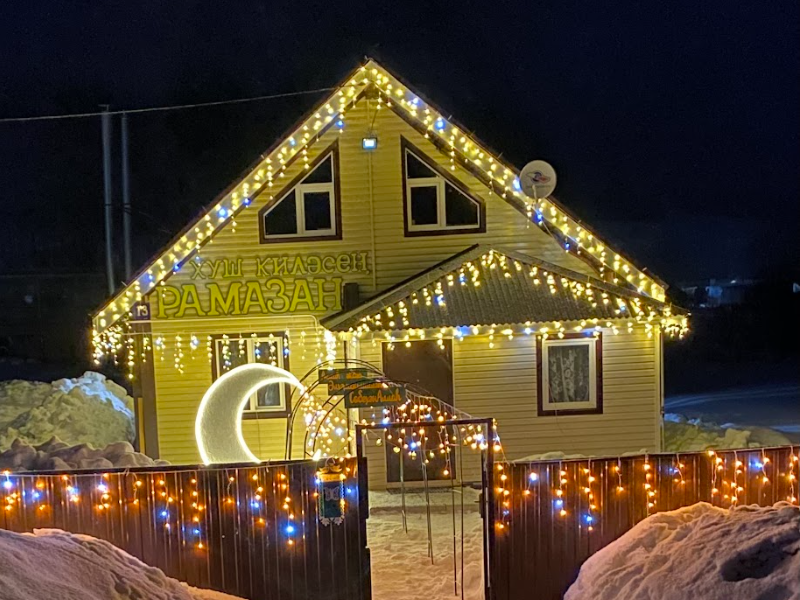 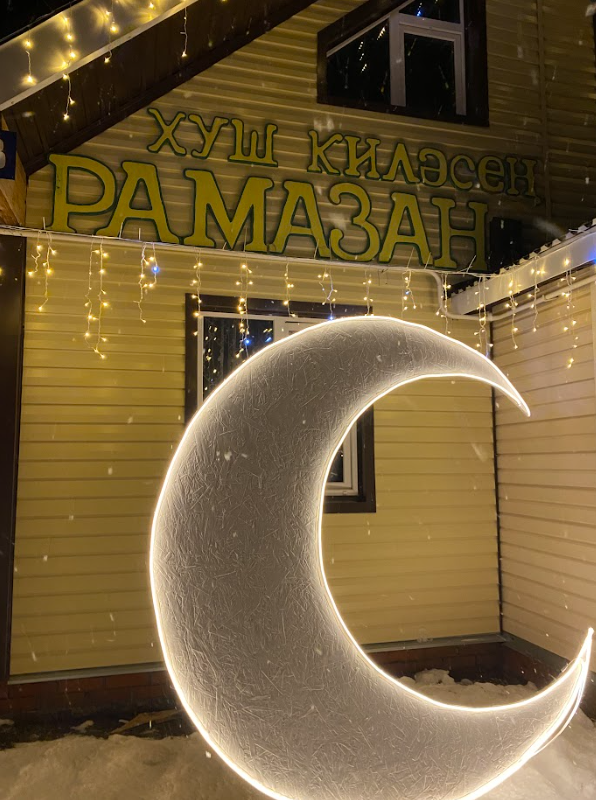 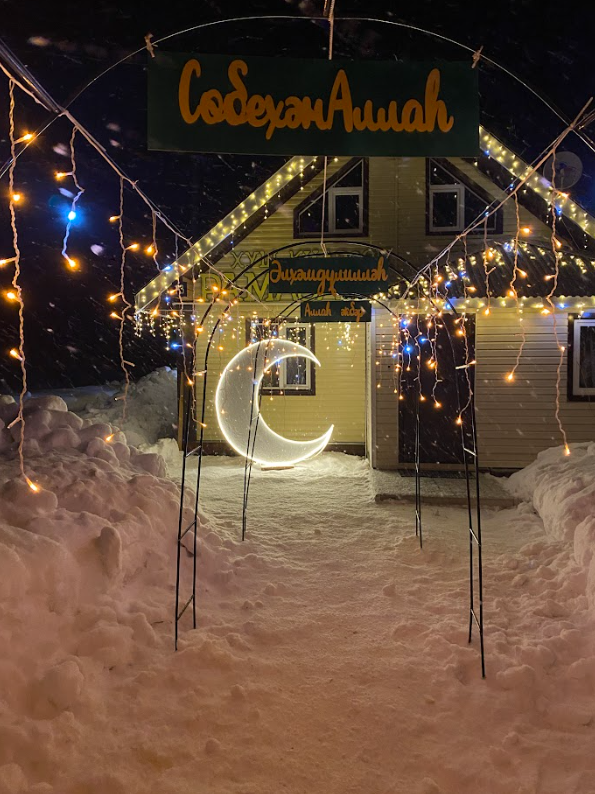 Кукморский район, с. Туембаш
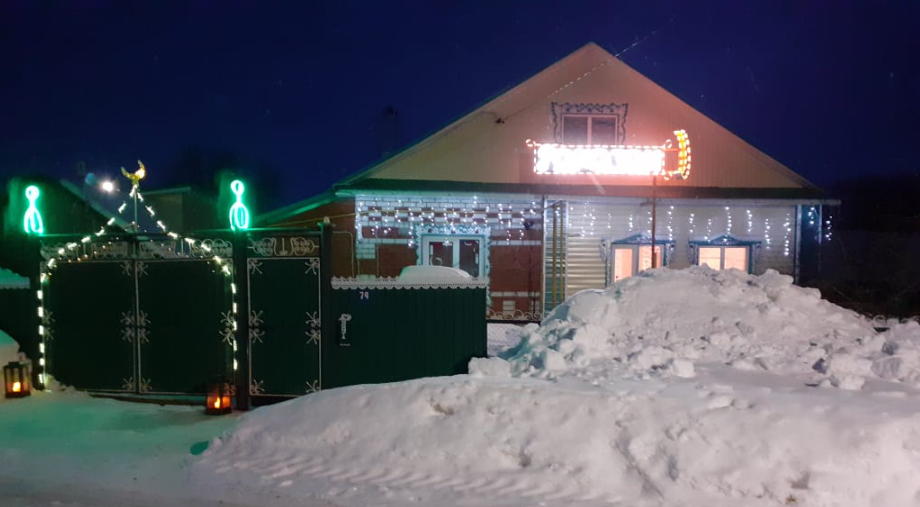 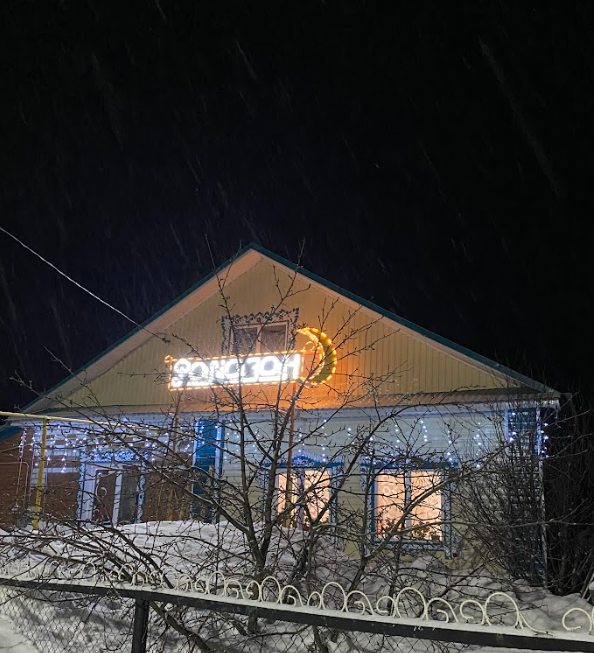 Кукморский район, д. Туембаш, ул. Ленина
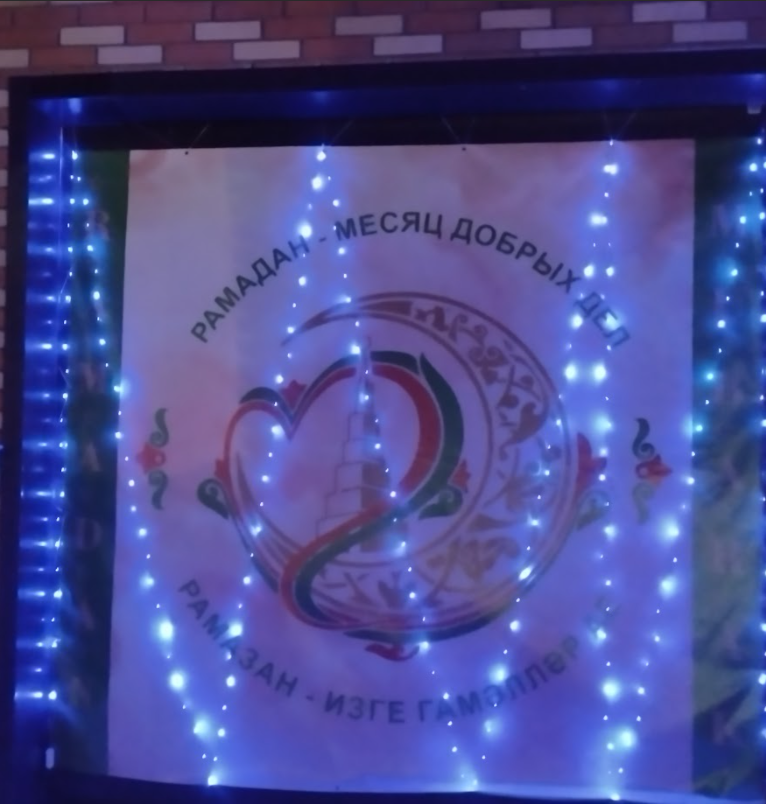 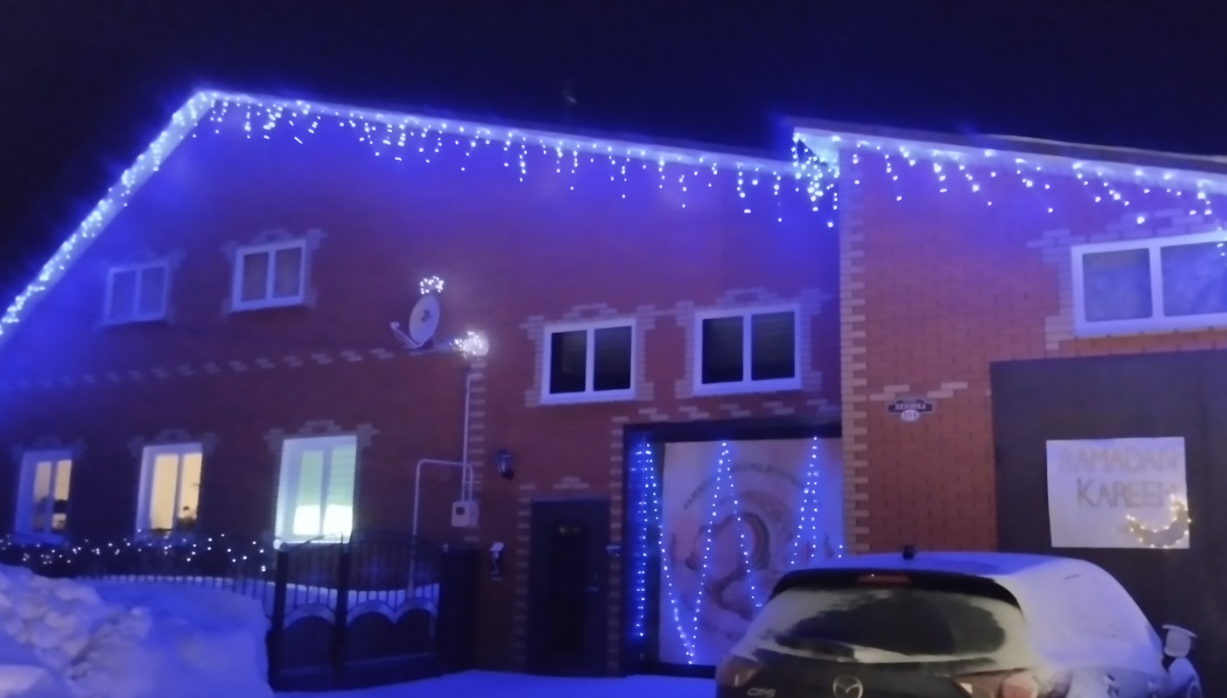 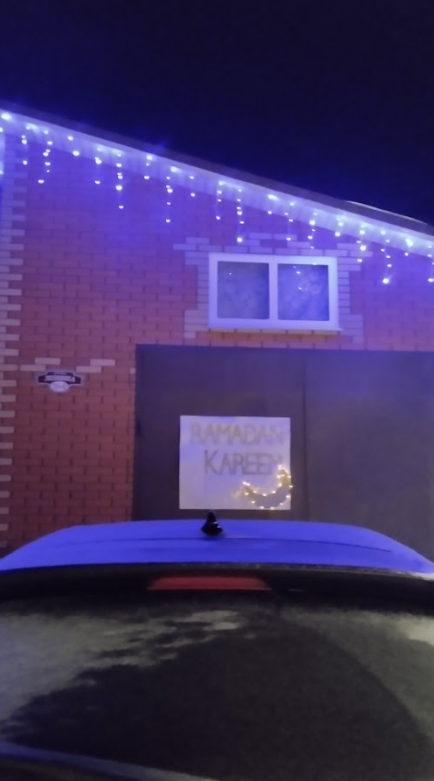 Кукморский район, д.Туембаш, ул. Ленина
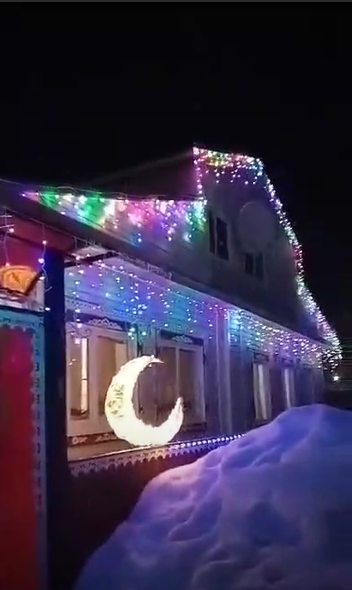 Кукморский район, д.Туембаш, ул. Ленина
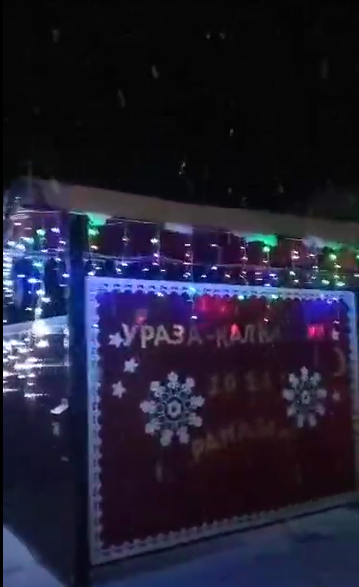 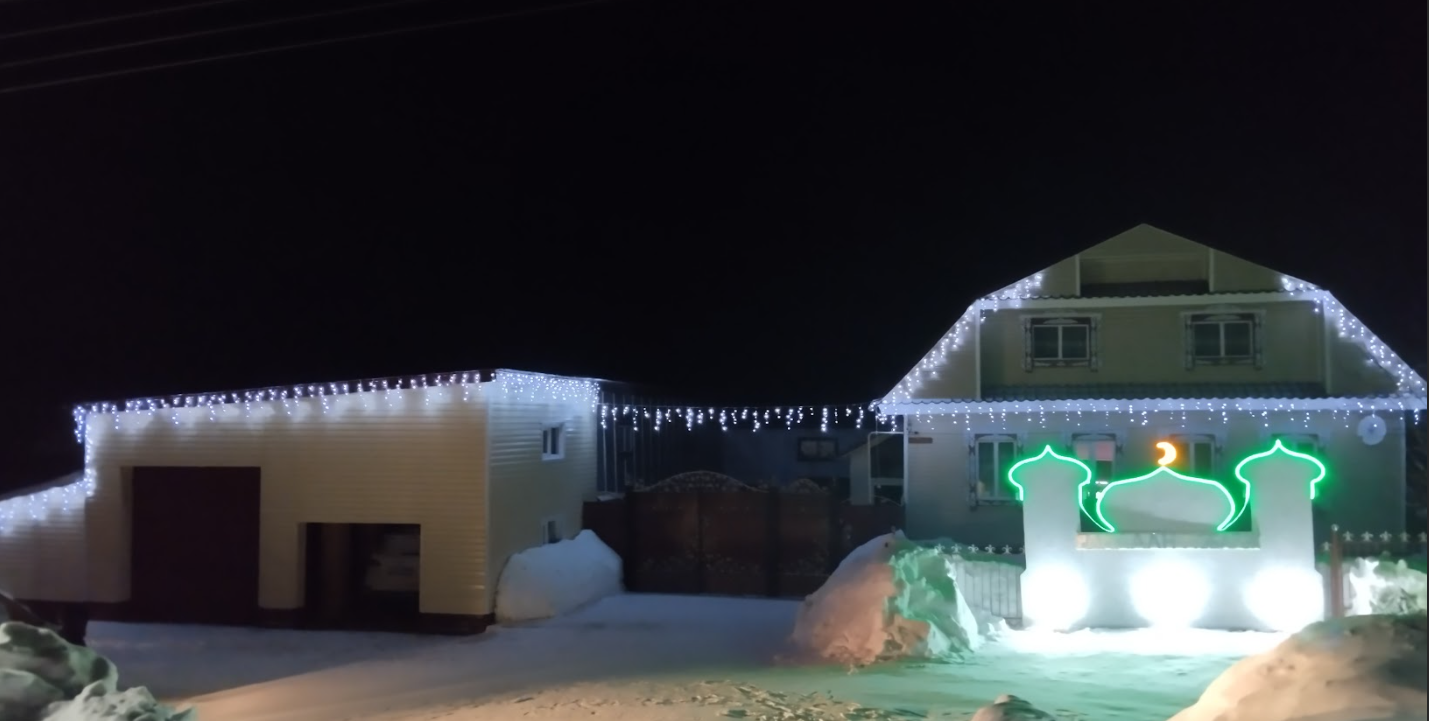 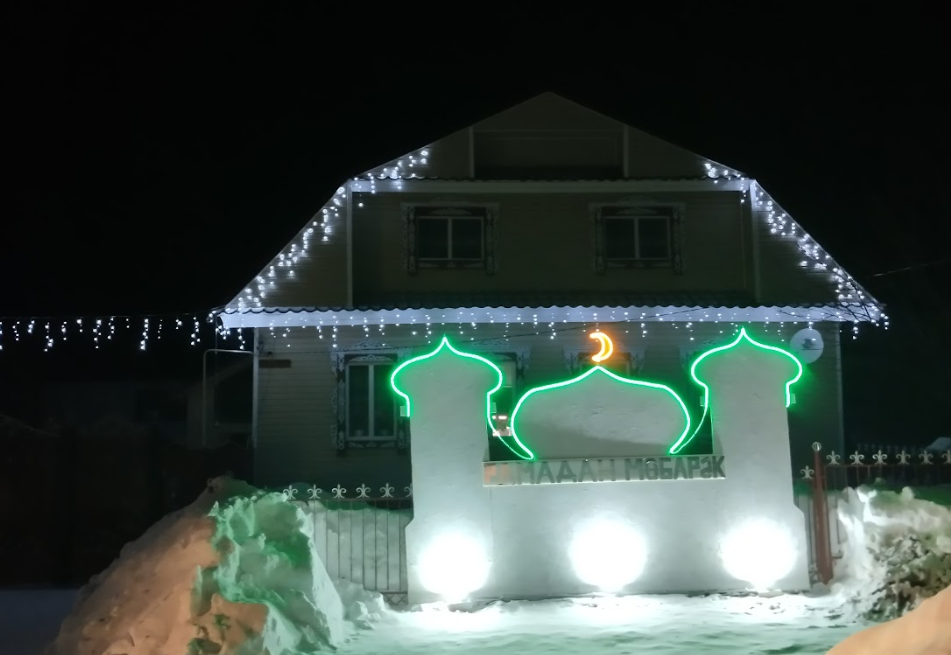 Кукморский район, д.Туембаш, ул. Ленина
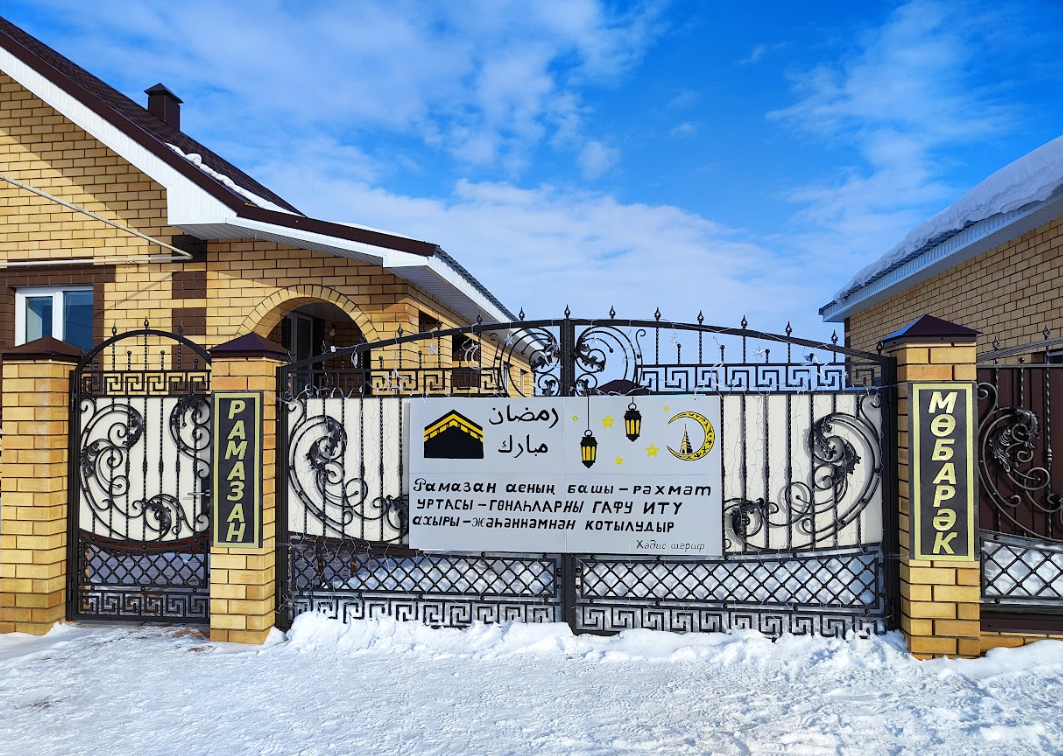 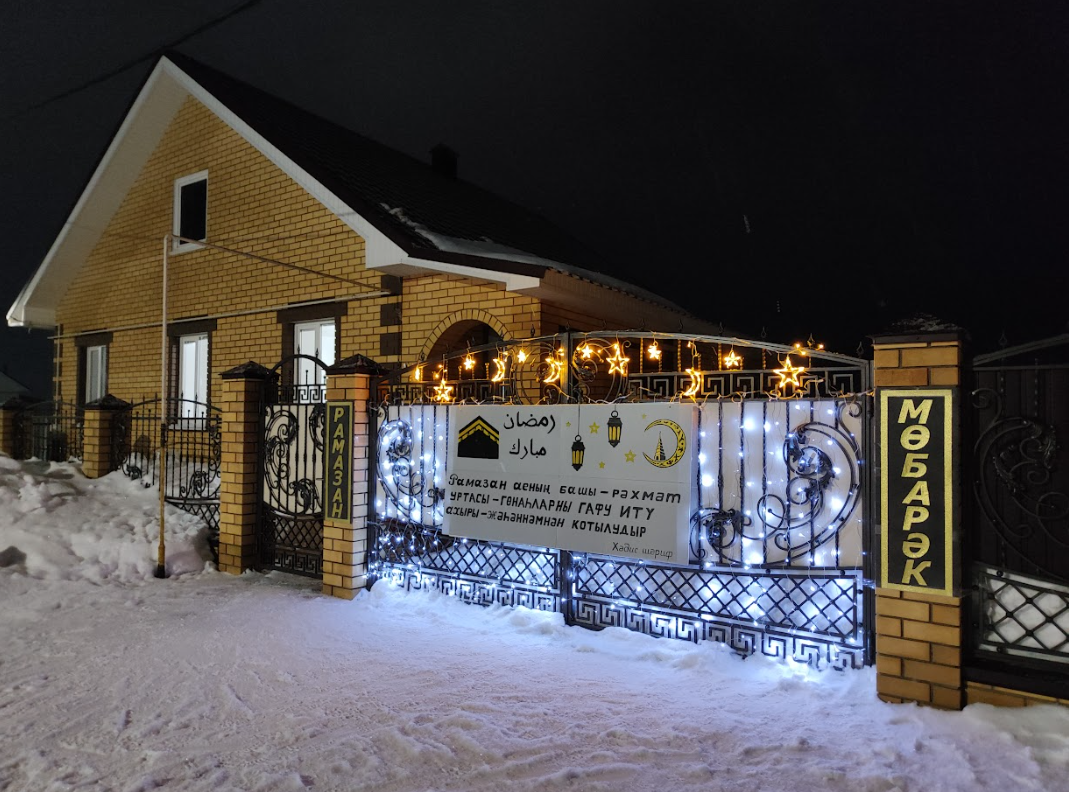 Мамадыш, ул. Н. Юсуповой
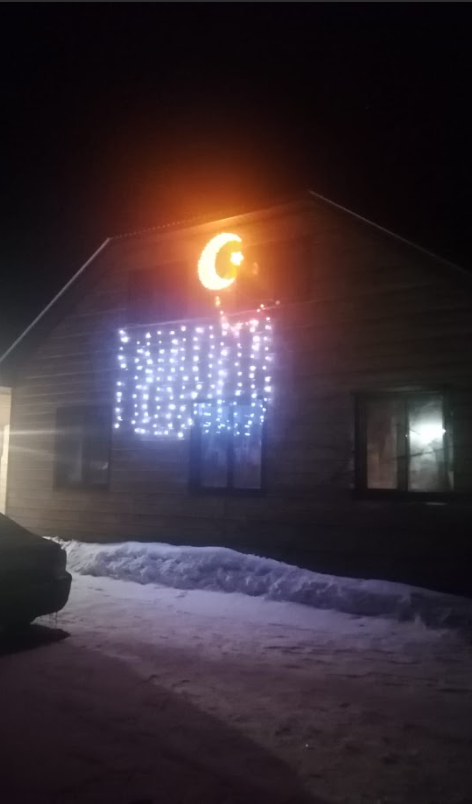 Муслюмовский район, д. Баланны, ул. Советская
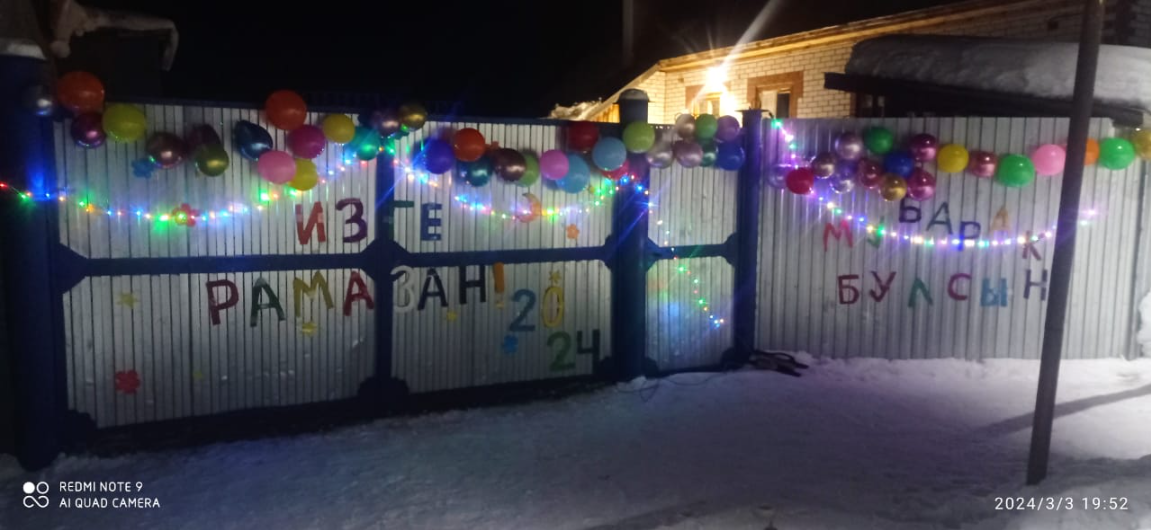 Рыбно-Слободский район, с. Биектау, ул. Сафиуллина
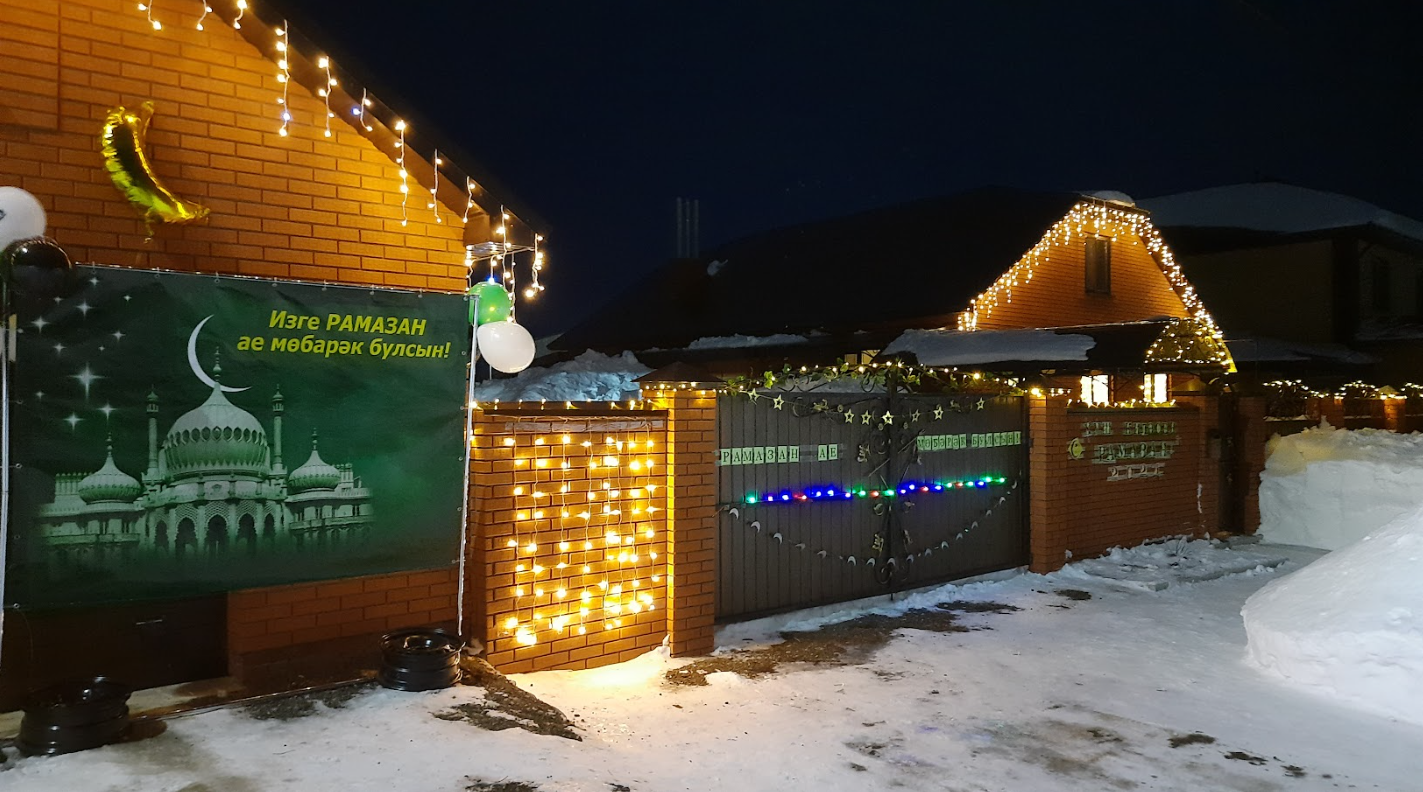 Сабинский район, пгт. Богатые Сабы
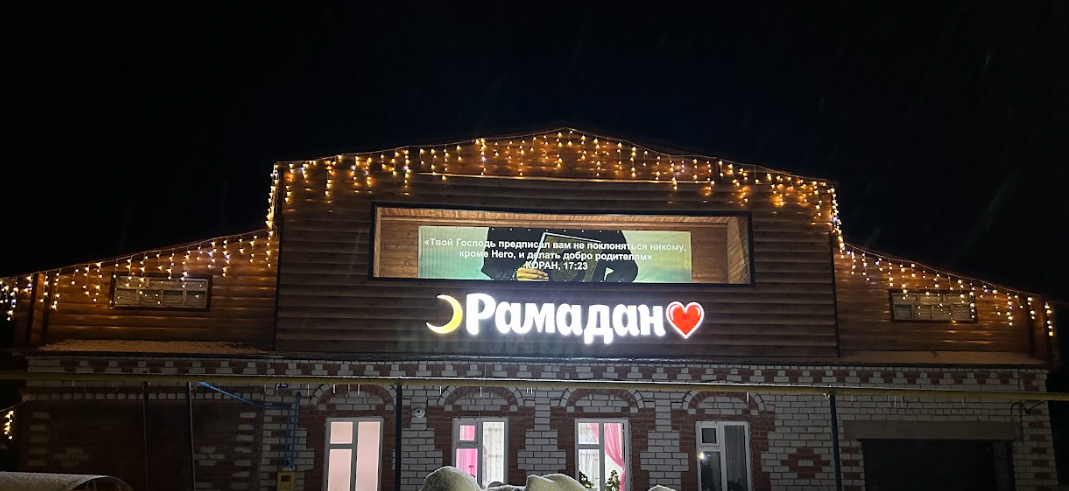 Сабинский район, д. Мешабаш, ул. Тукая
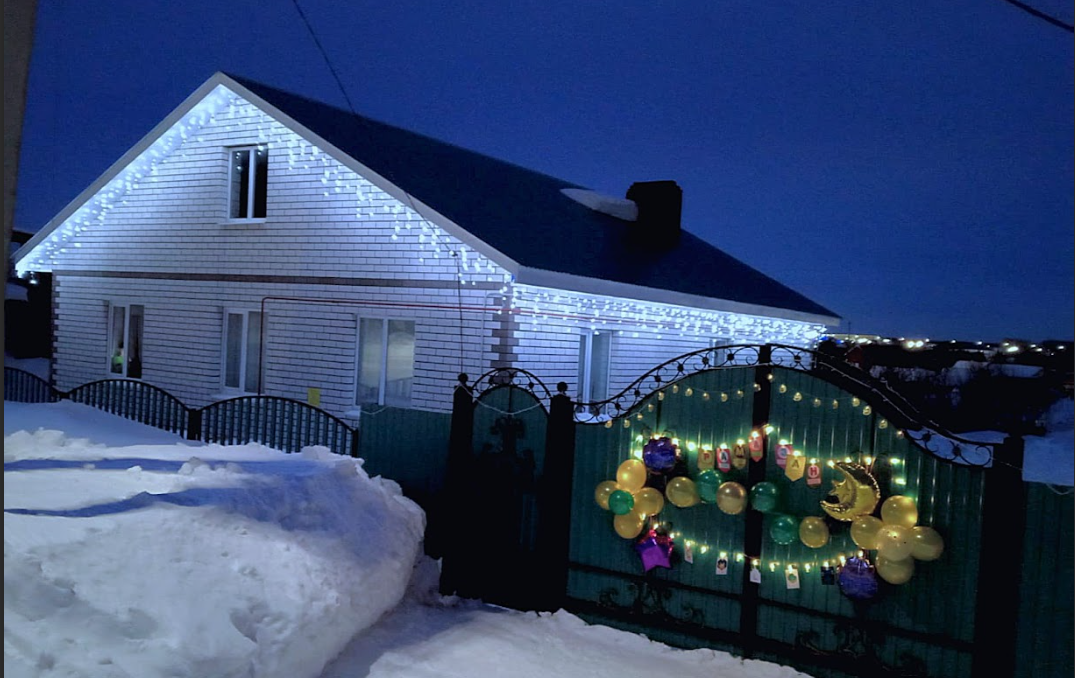 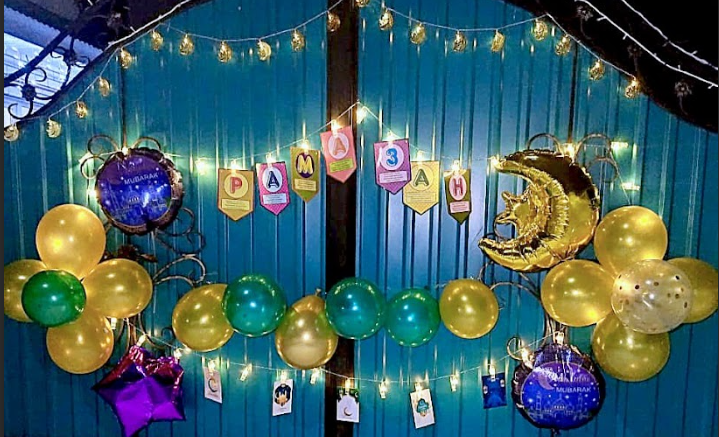 Сабинский район, пгт. Богатые Сабы, ул. Бикетская
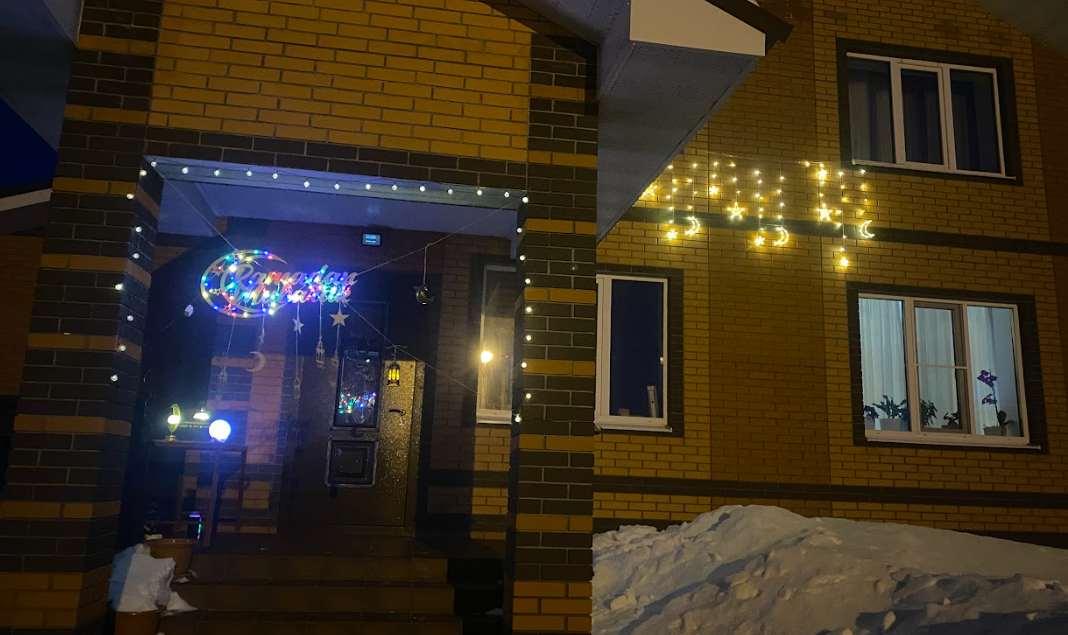 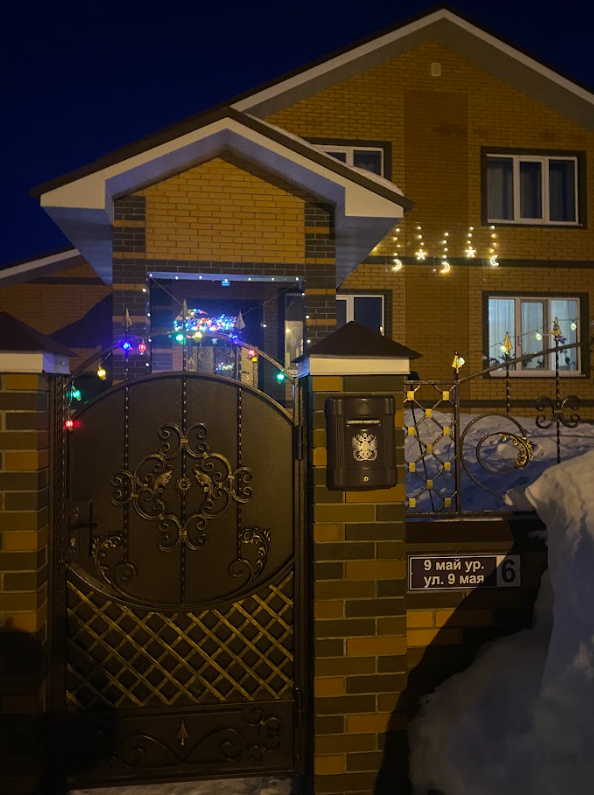 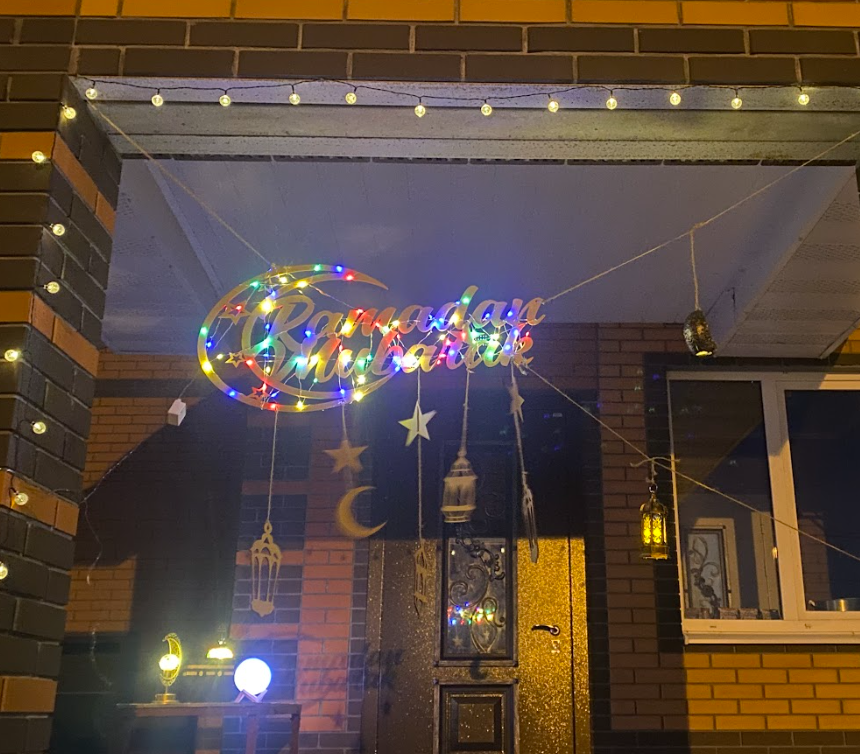 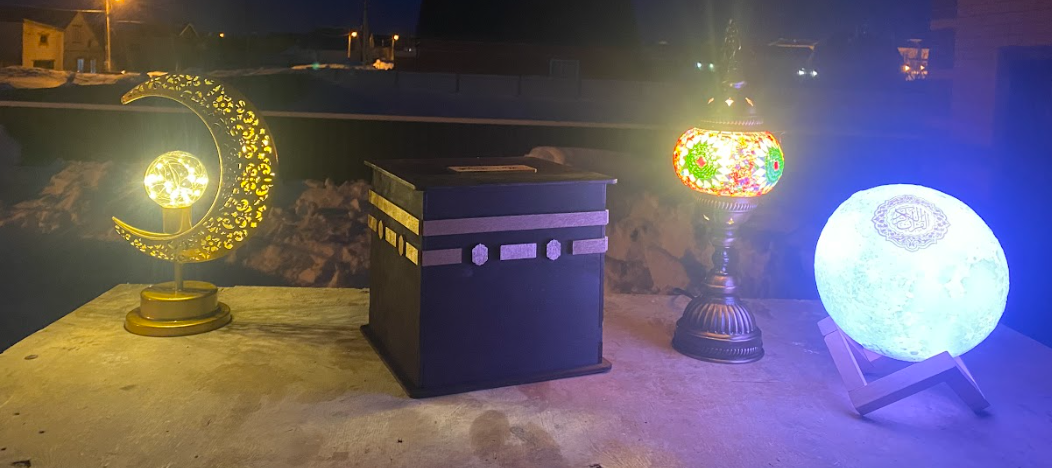 Арск, ул. 9 мая
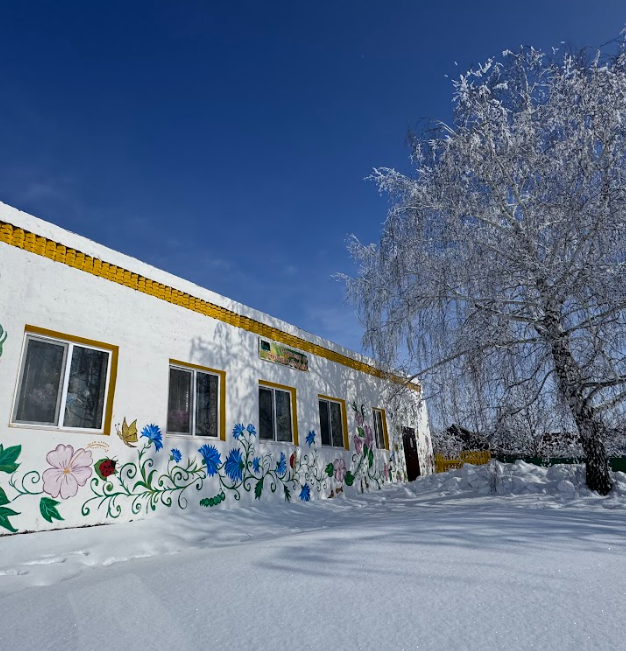 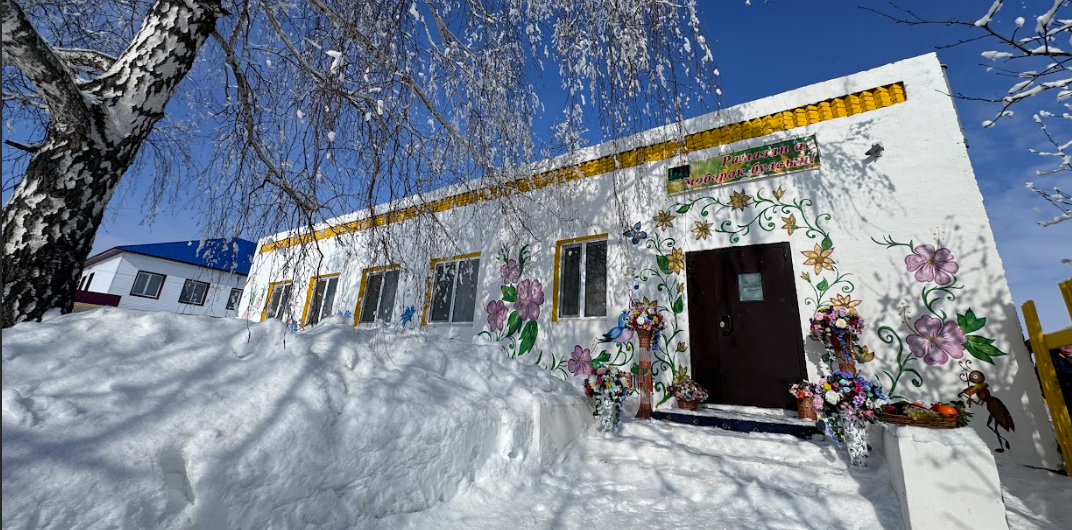 Актанышский район, с.Кузякино, ул. Советская
Банкетный зал «Тансылу»
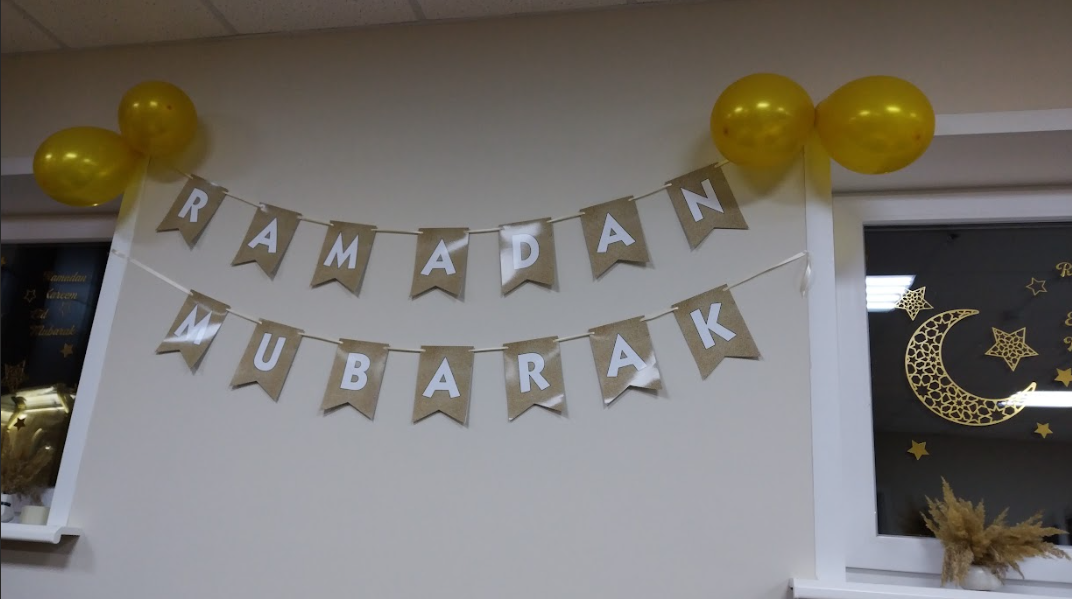 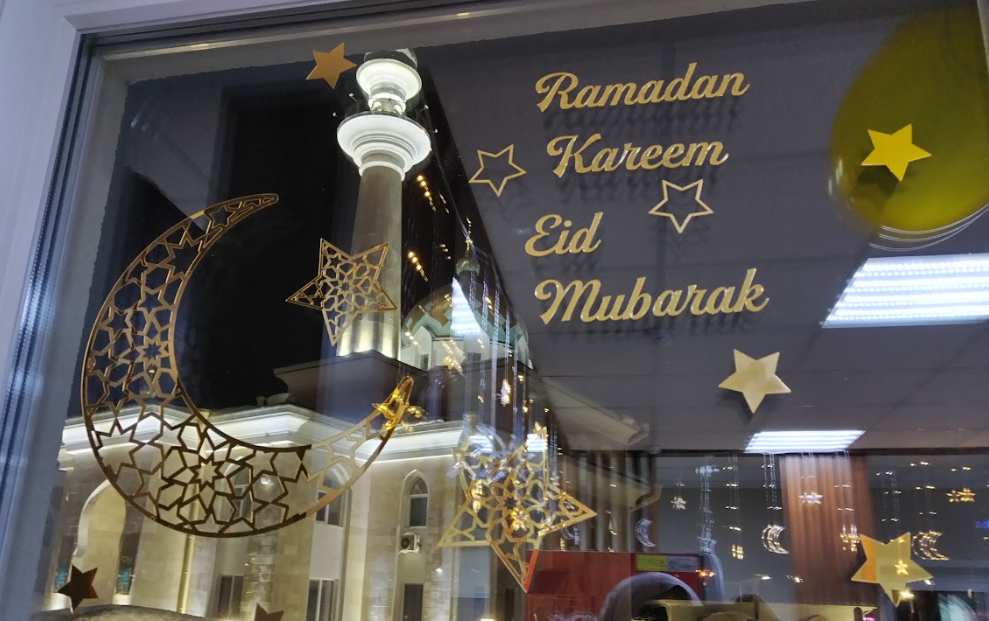 Казань, Залесный, ул. Осиновский переулок, 16аКафе «Halal food» при мечети Ахмад Заки
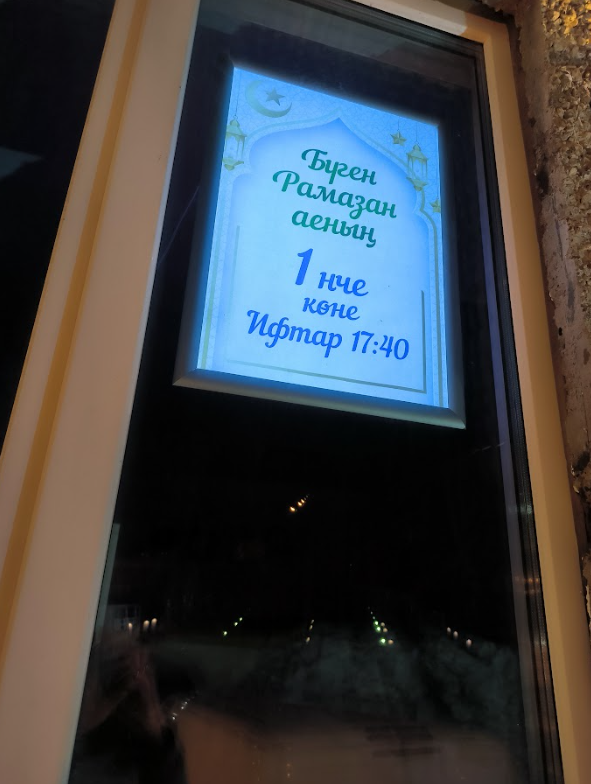 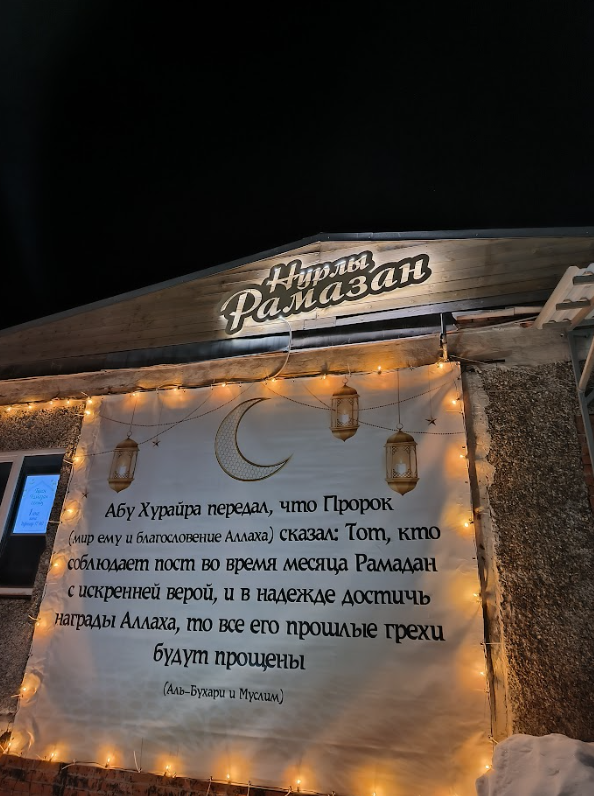 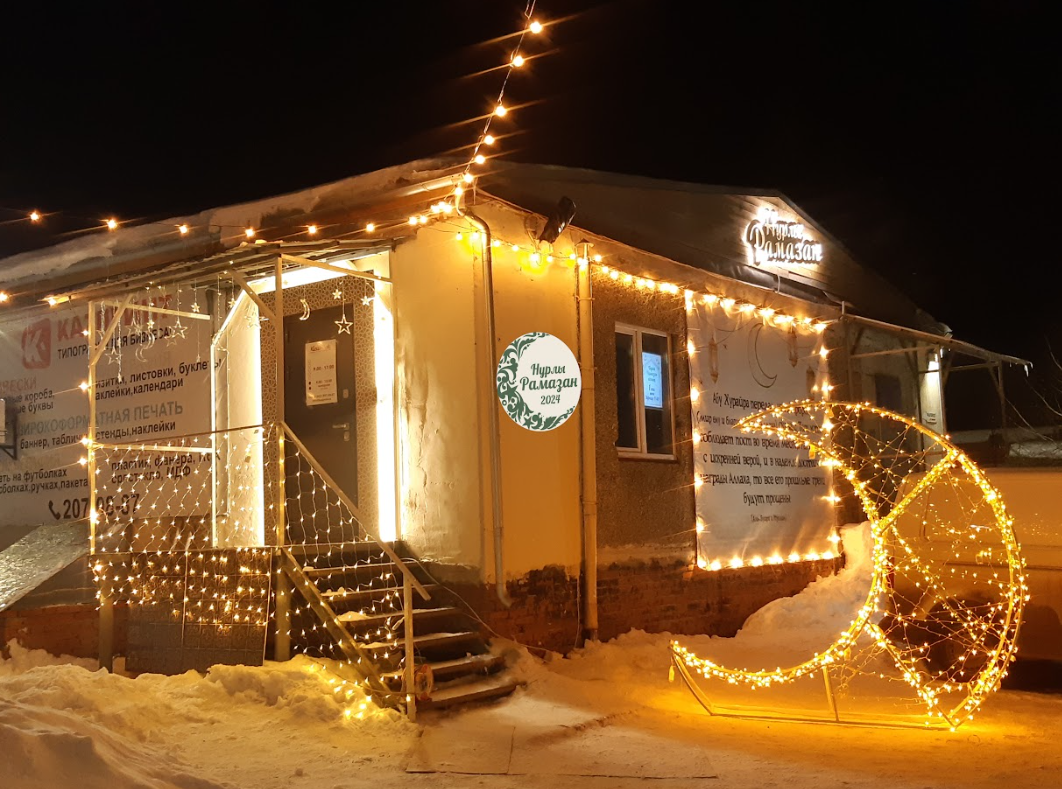 Казань, Сибирский тракт, «КазПринт»
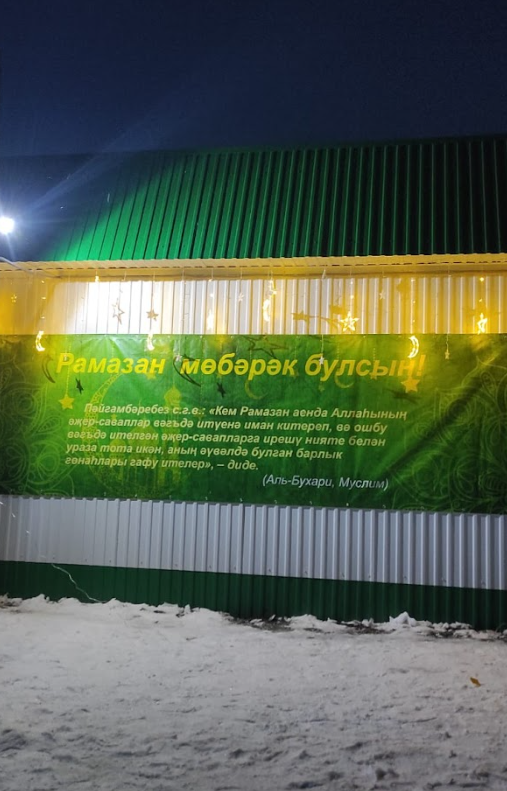 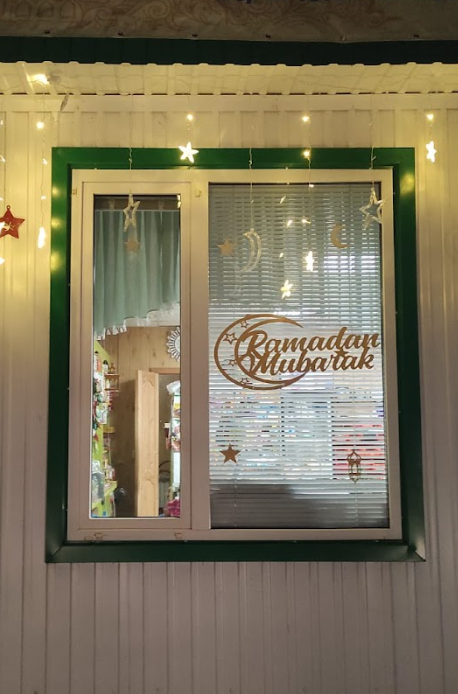 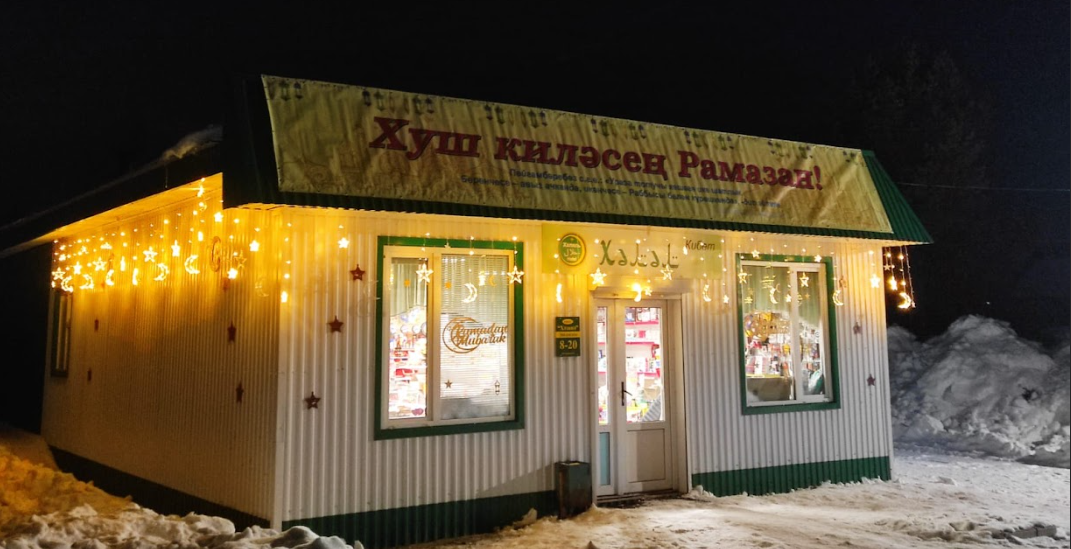 Кукморский район, с. Туембаш, ул. Ленина, 115а	Магазин «Халяль»
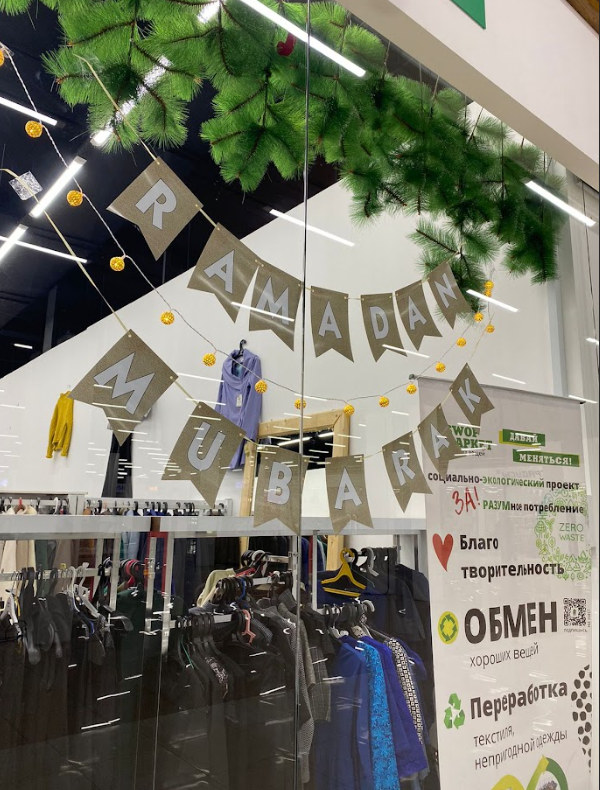 Нижнекамск, ТЦ Ramus Mall, СВОП маркет «Давай Меняться»
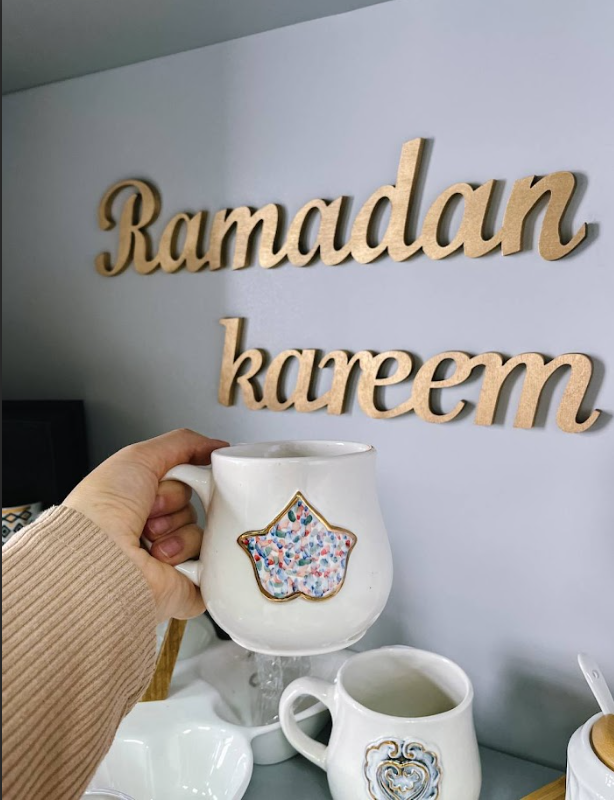 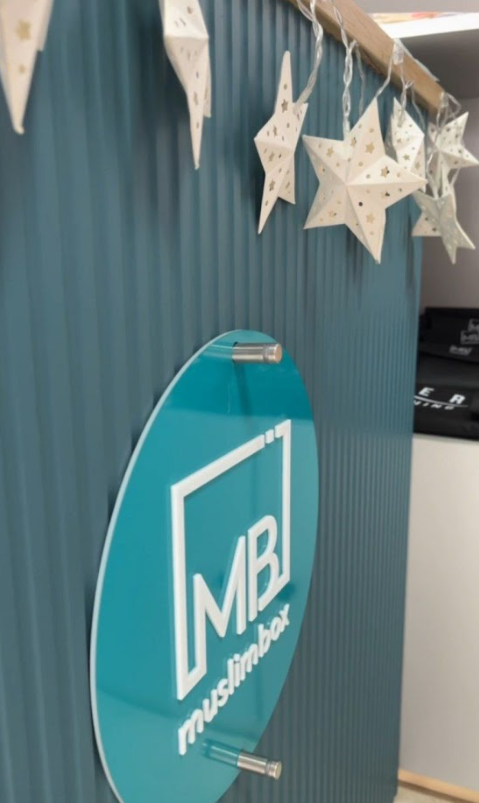 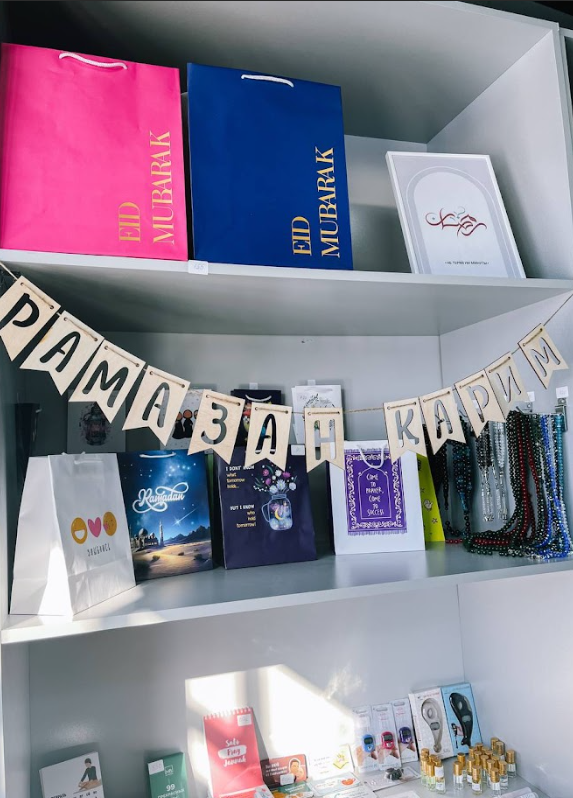 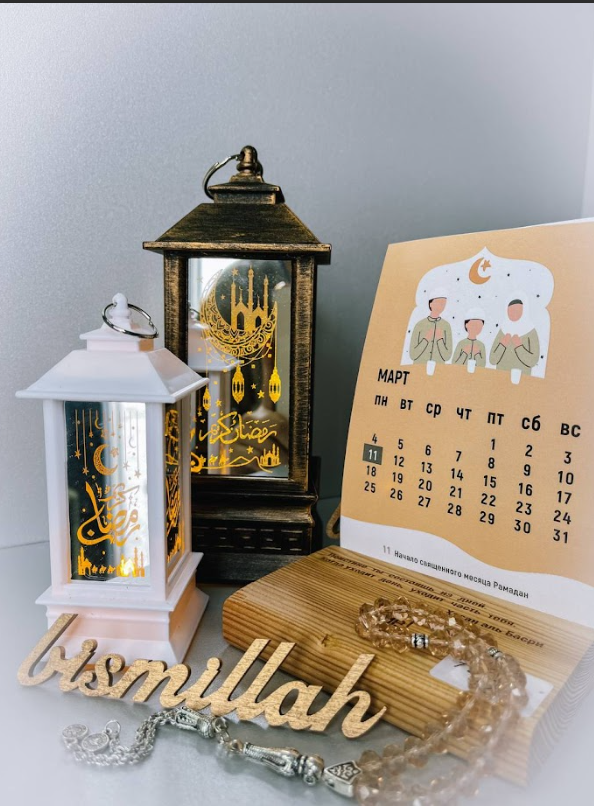 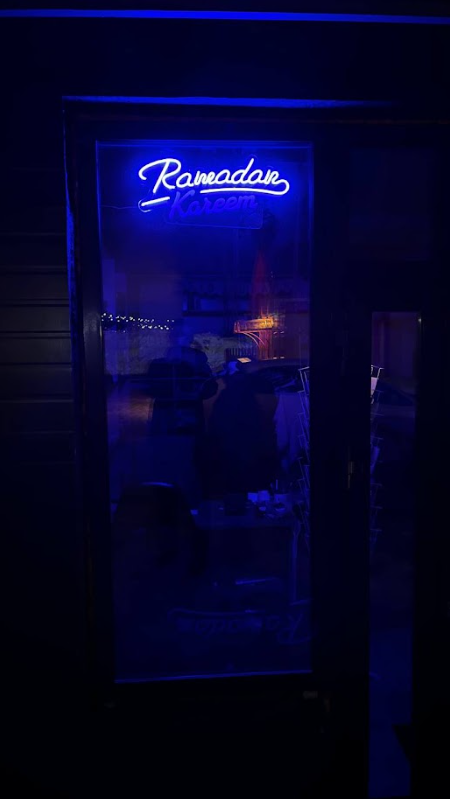 Пестречинский район,с. Новое Шигалеево, ул. Советская, 31бМагазин Muslimbox_kzn
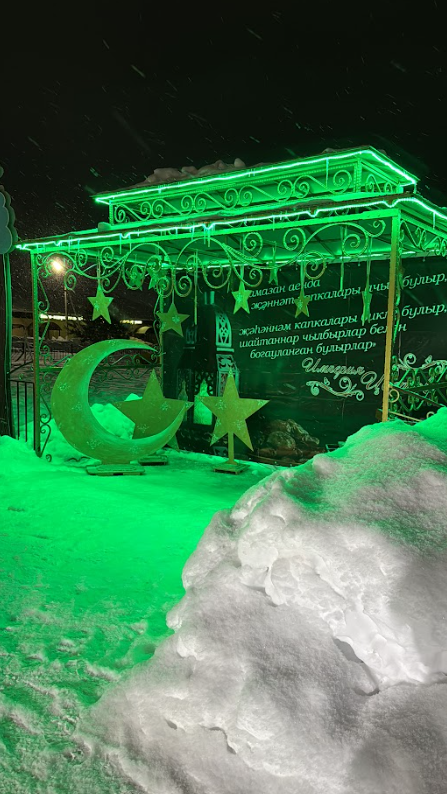 Сабинский район, пгт. Богатые Сабы, магазин «Империя цветов»
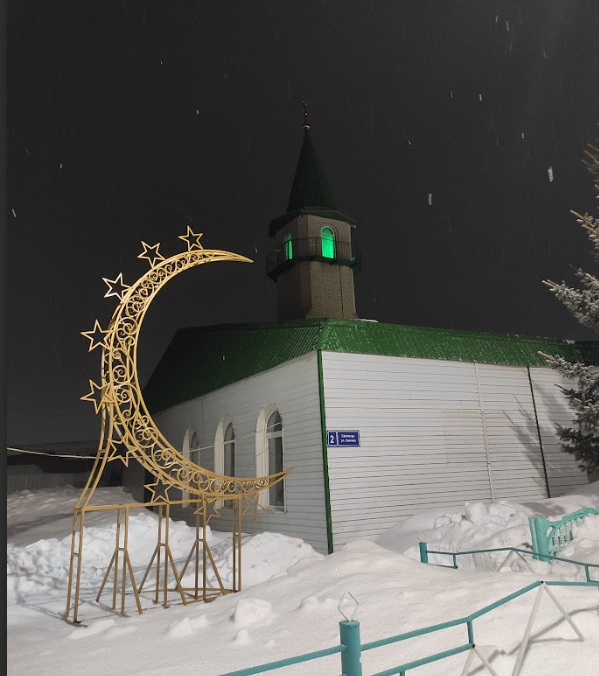 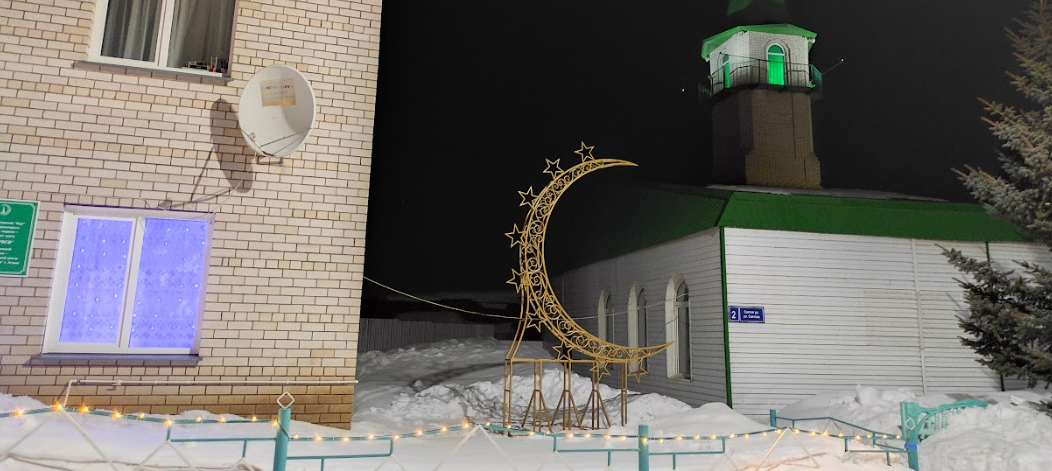 Агрыз, ул. СаетоваМечеть «Нур»
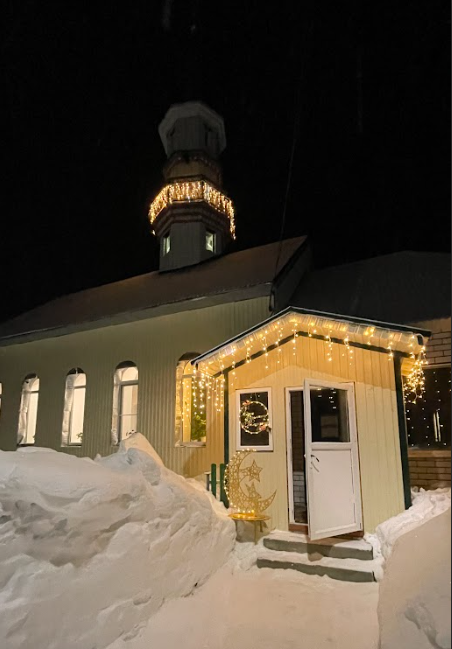 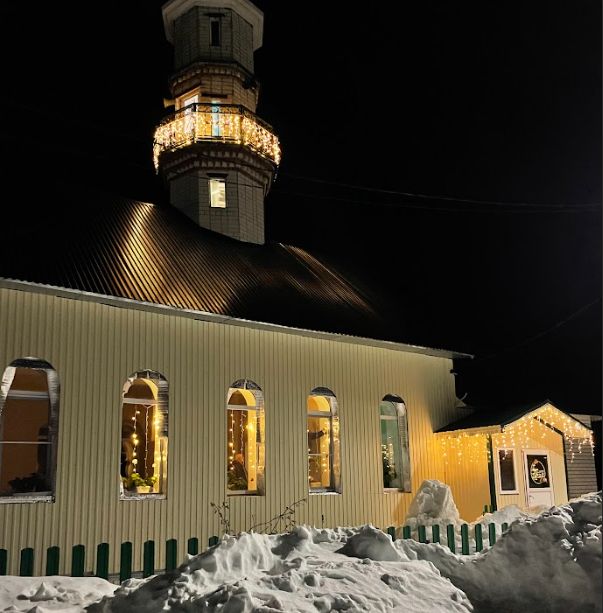 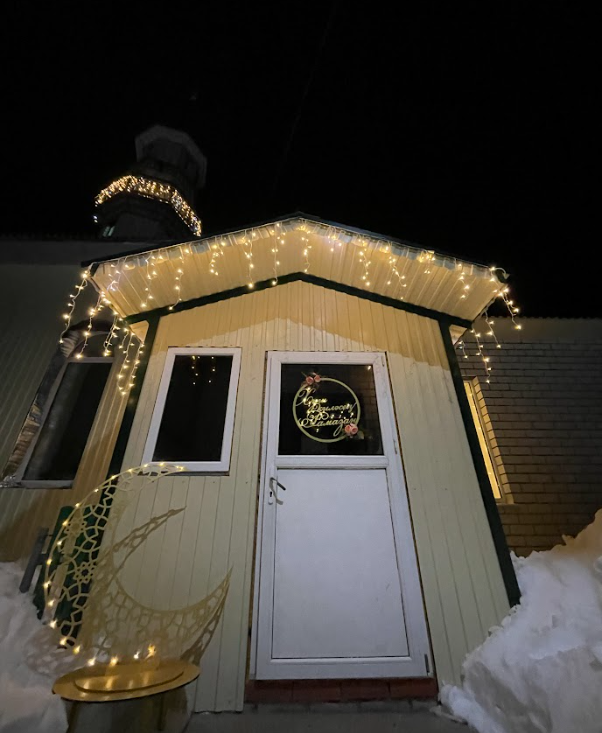 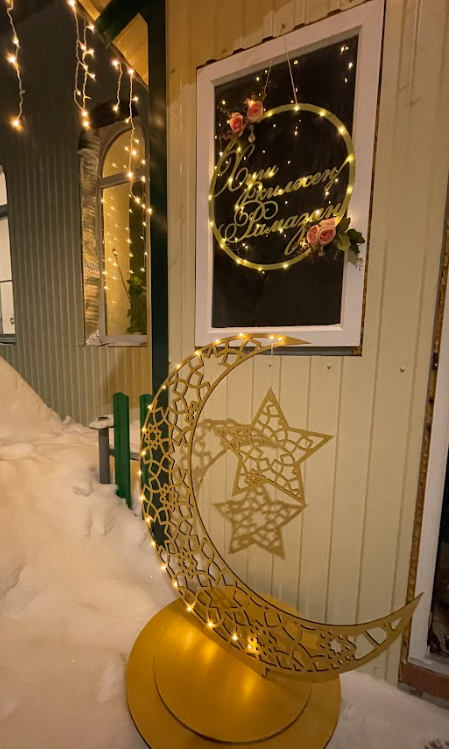 Арский район	Мечеть д. Казанка, ул. Победы
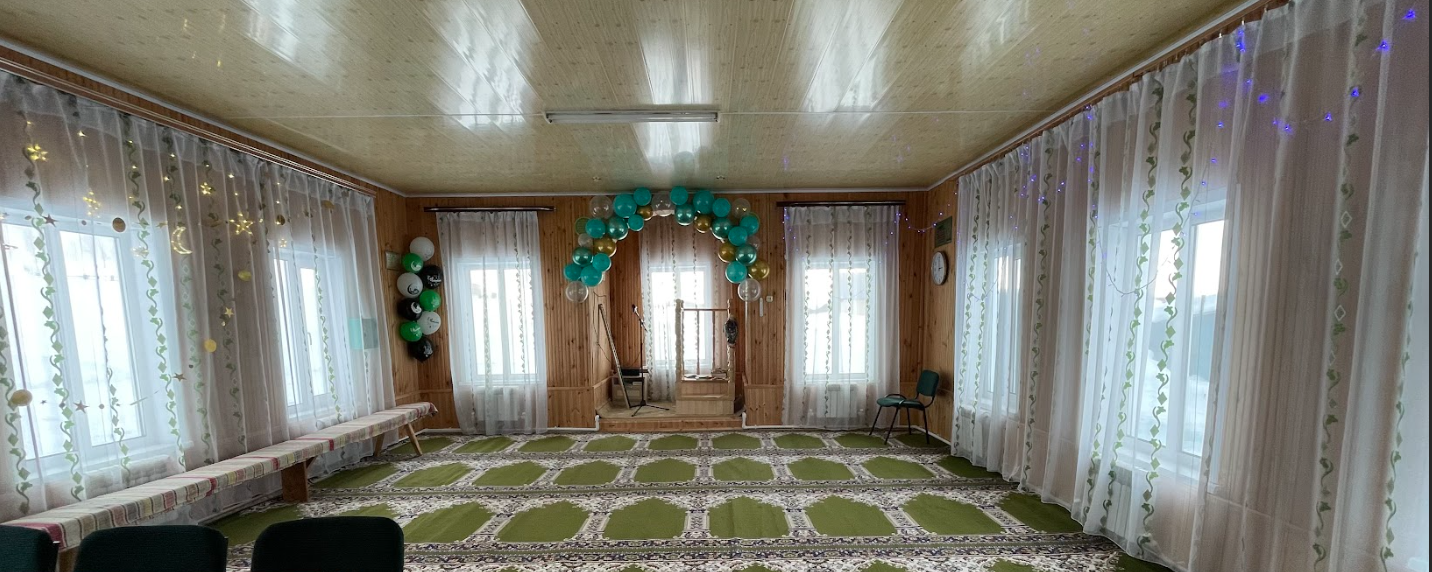 Атнинский район,Мечеть д. Айшияз
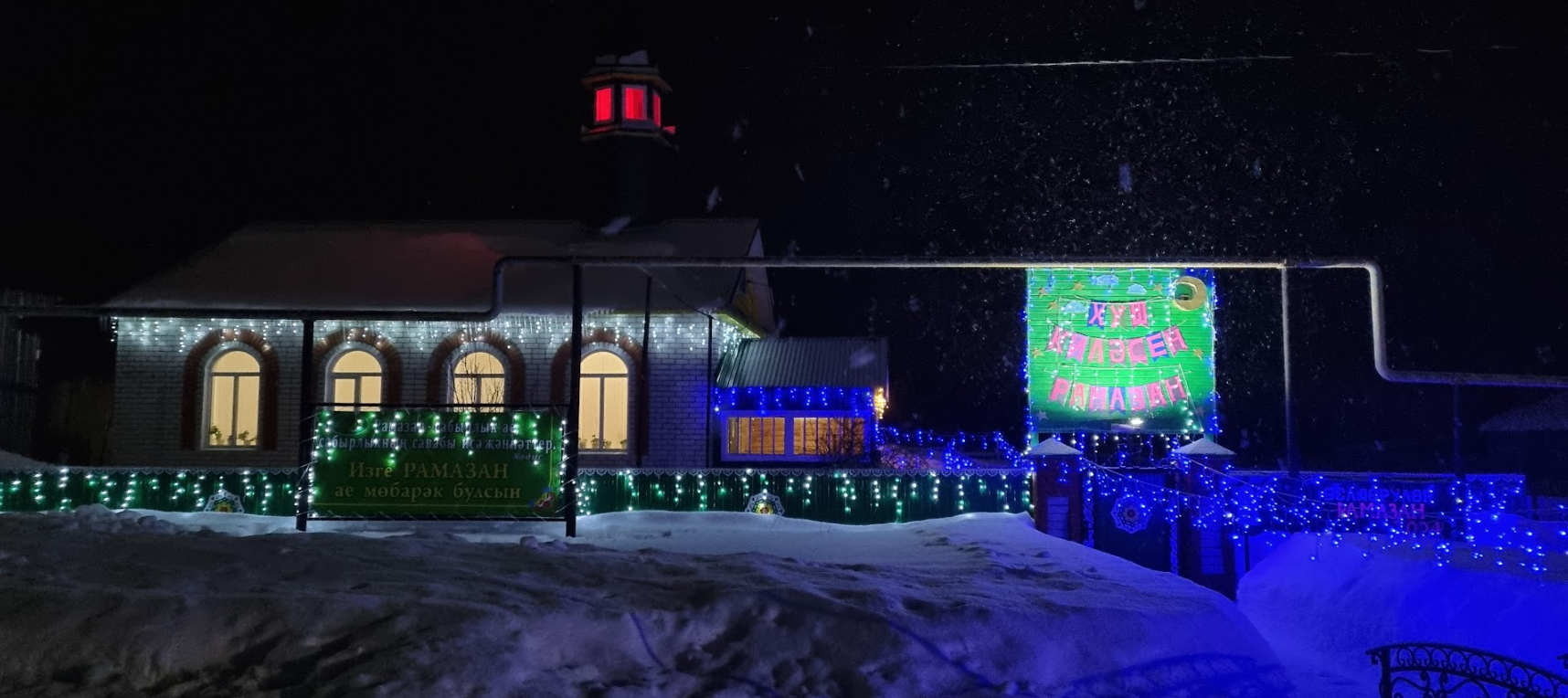 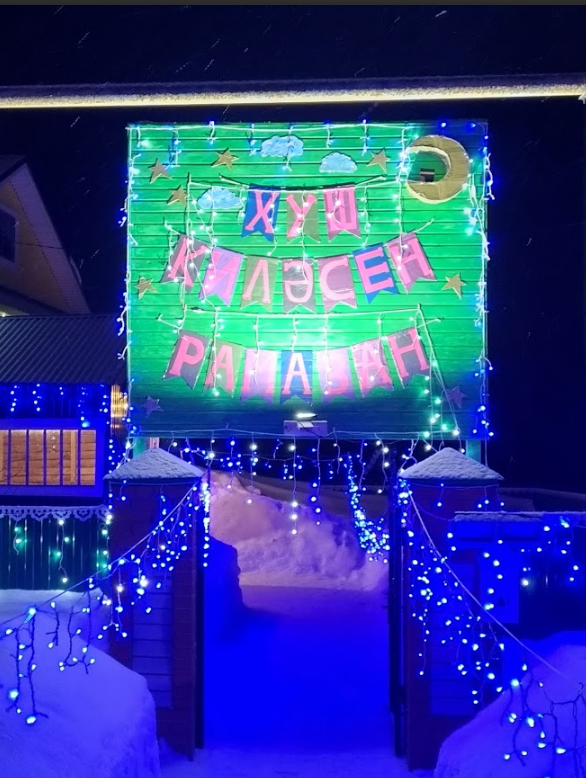 Балтасинский район, мечеть д. Бурбашский Сардыган
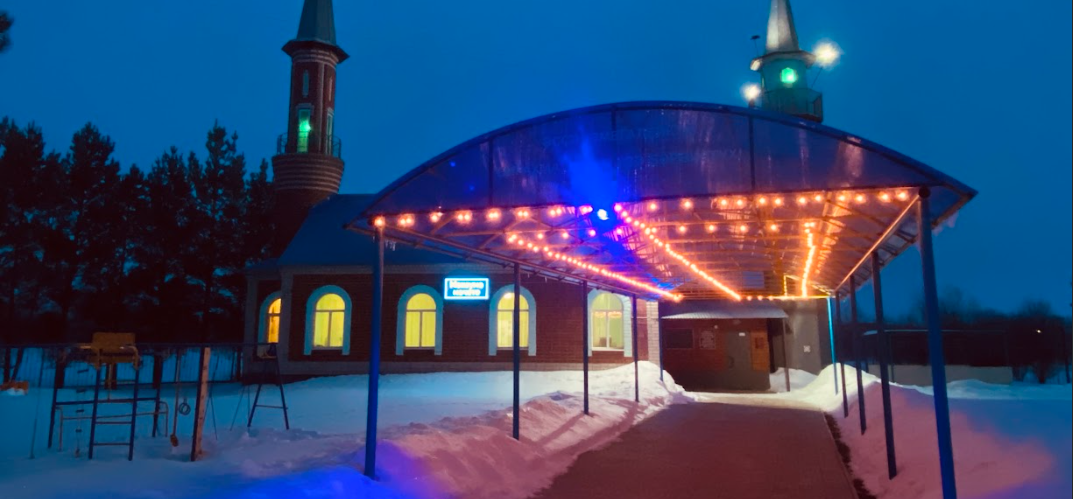 Бугульминский район Мечеть д. Иркен
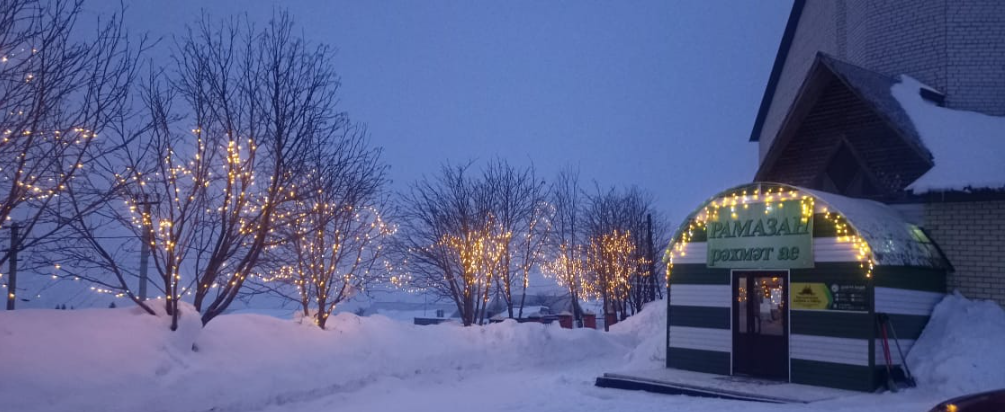 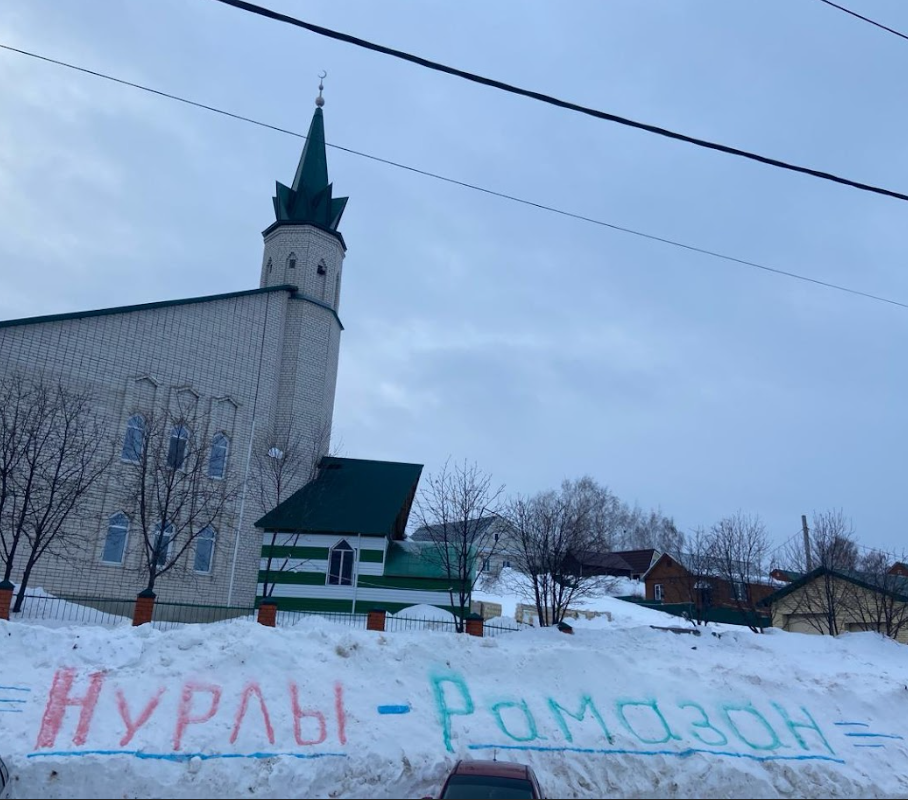 Верхнеуслонский район,с.Верхний Услон, ул.Строителей Мечеть «Салихжан»
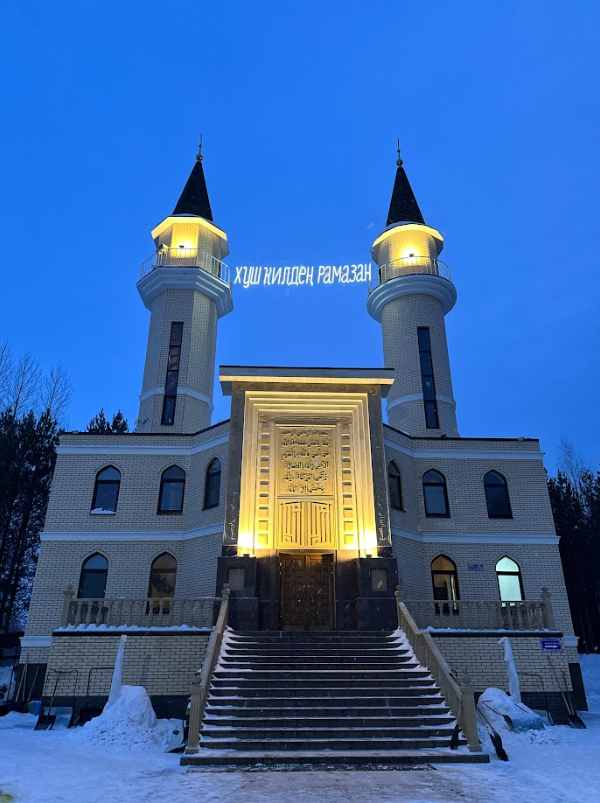 Высокая гора, д.КалининоМечеть «Карадэниз»
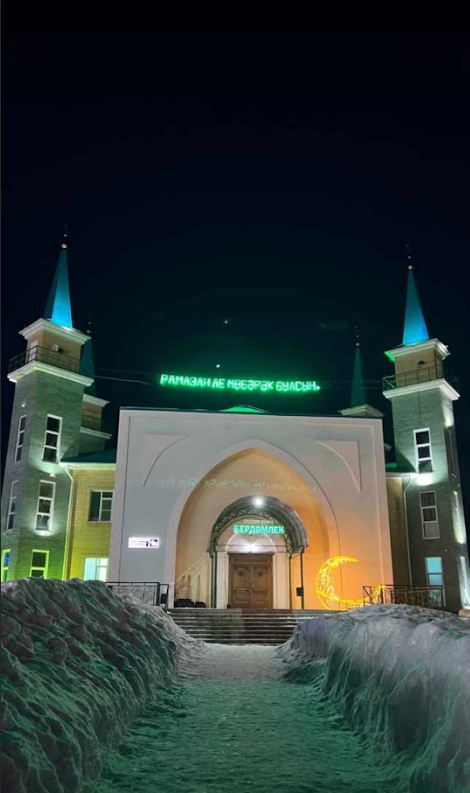 Высокогорский район, село Высокая гора,мечеть «Бердэмлек»
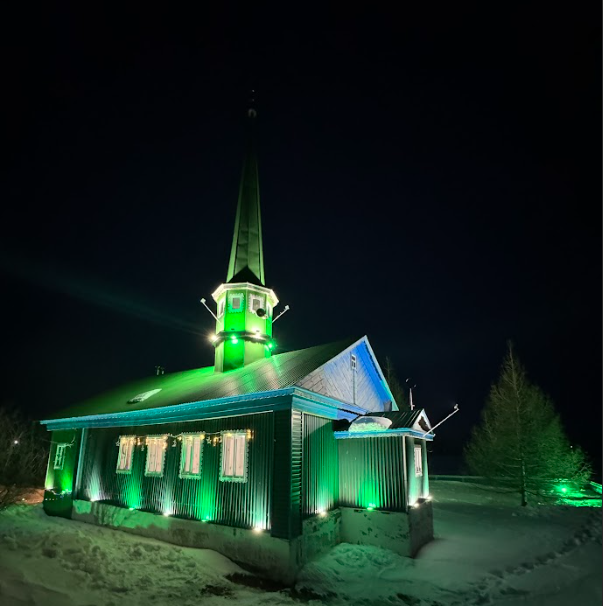 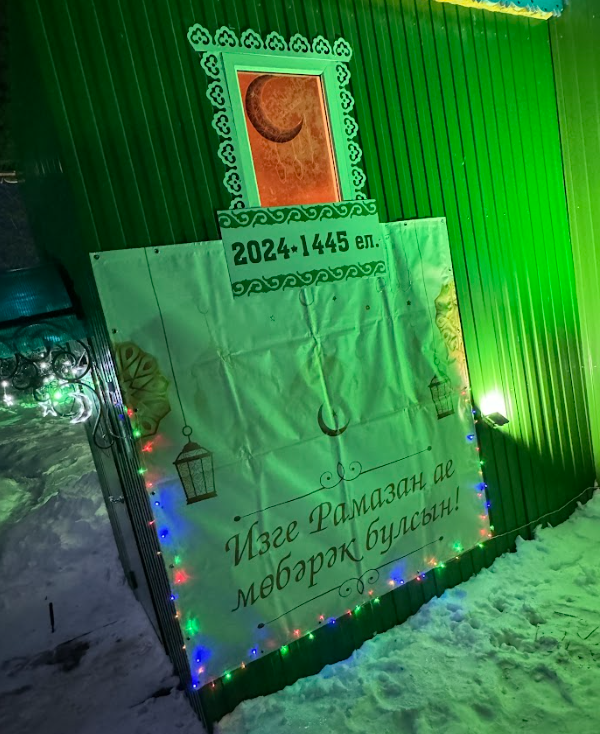 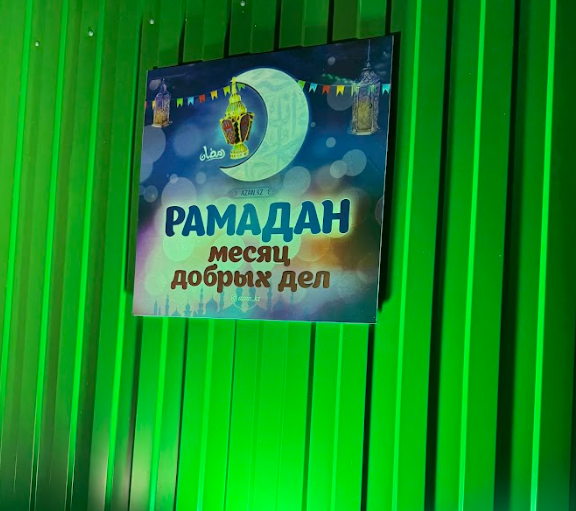 Дрожжановский районМечеть с. Татарская Бездна
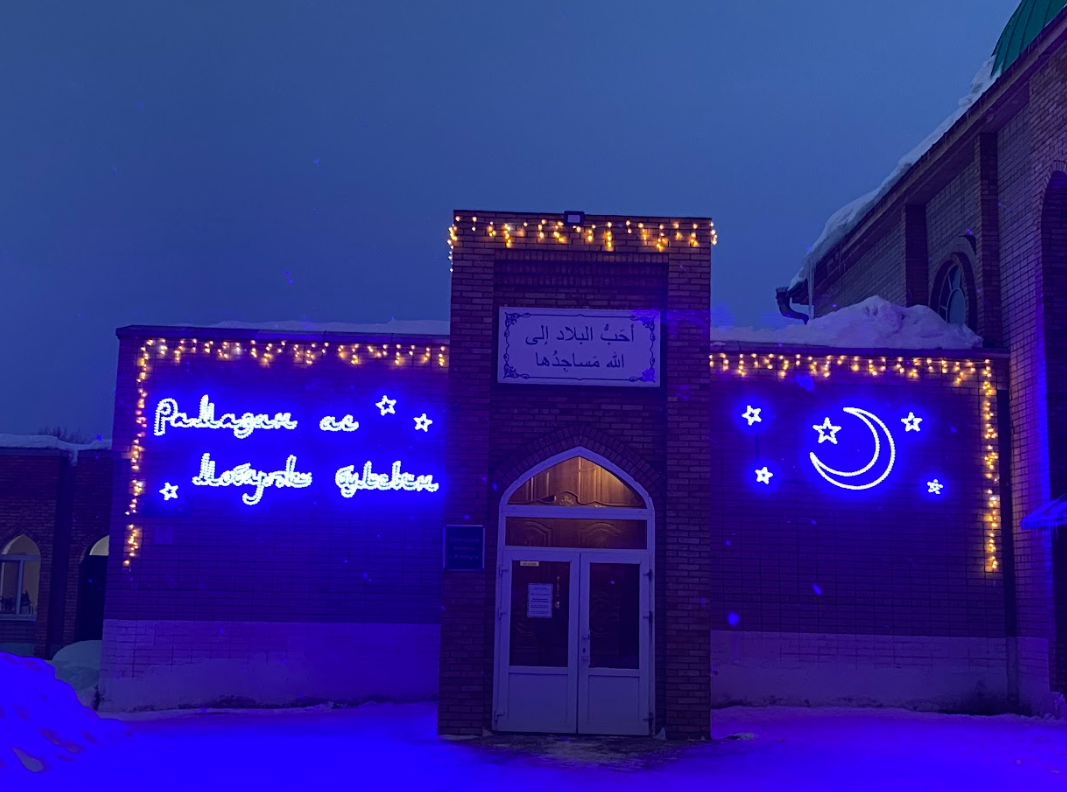 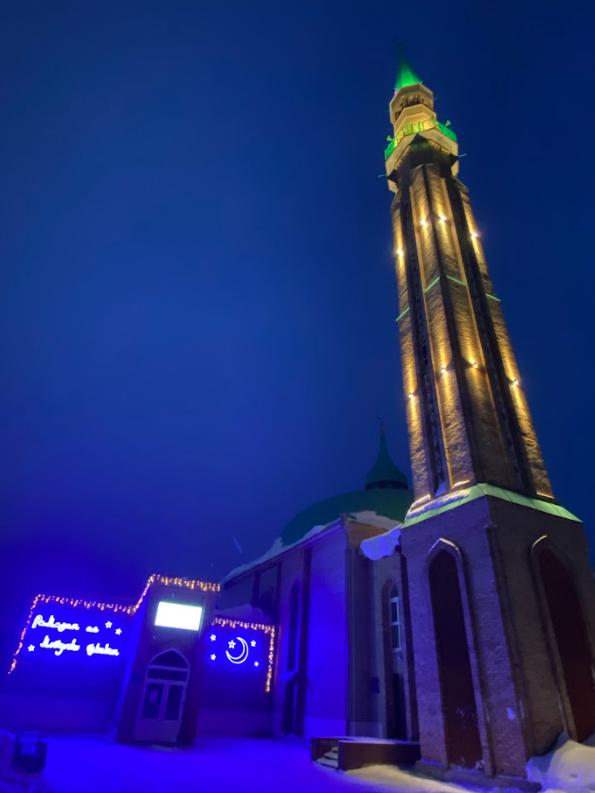 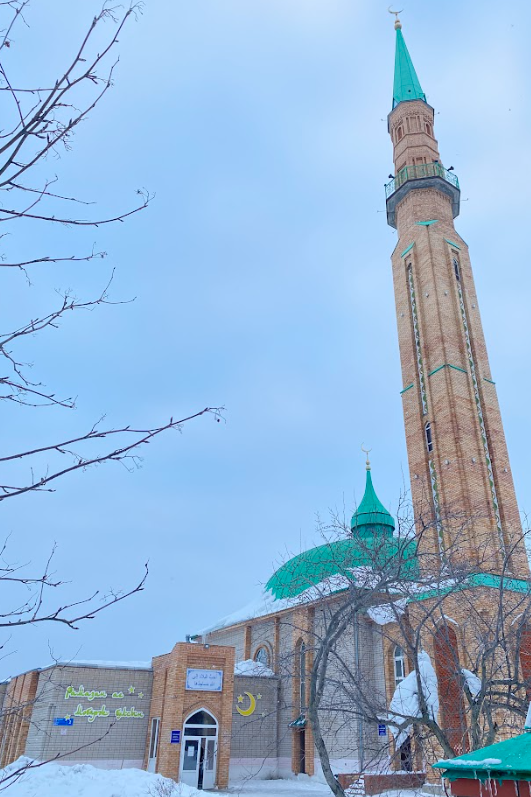 Елабуга, пр. Мира, мечеть «Джамиг»
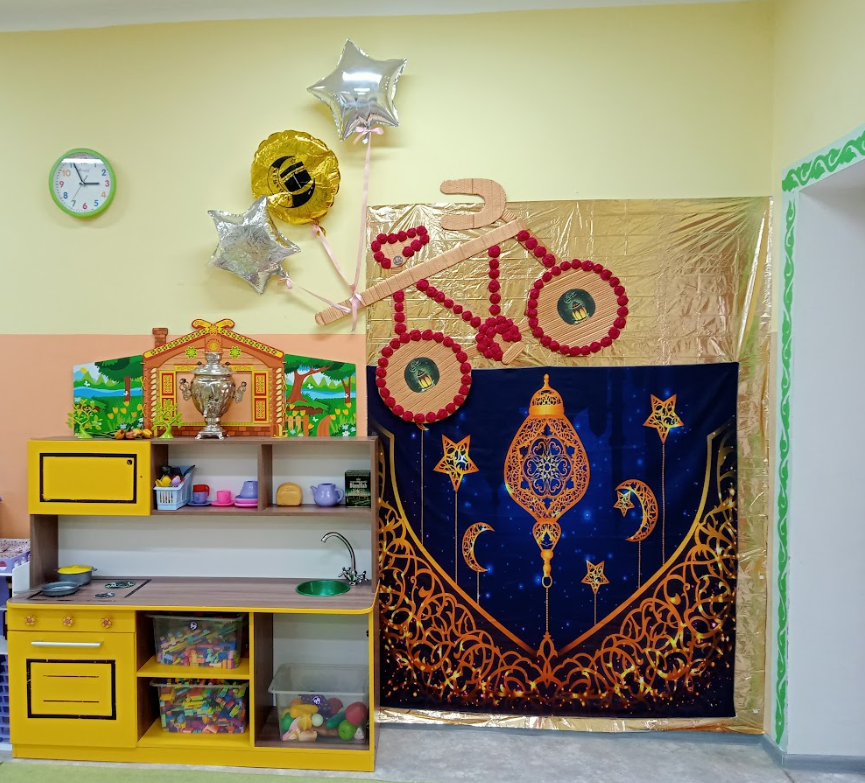 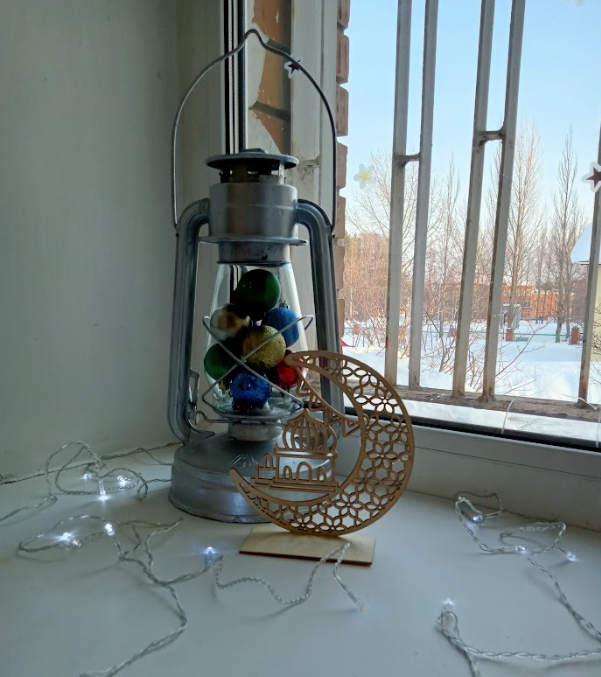 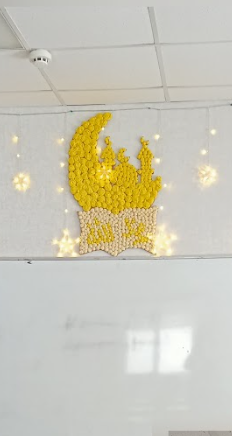 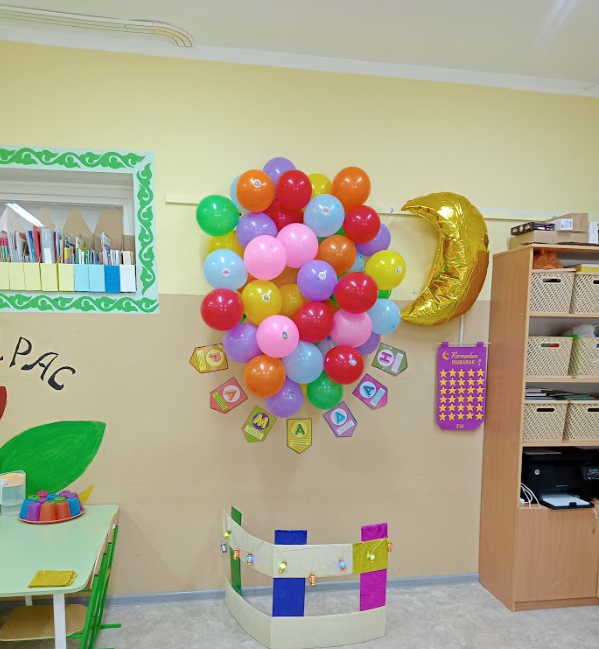 Елабуга, проспект Мира
Соборная мечеть «Джамигъ»
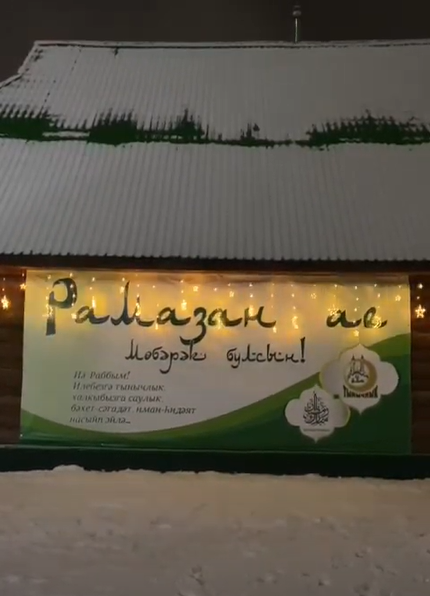 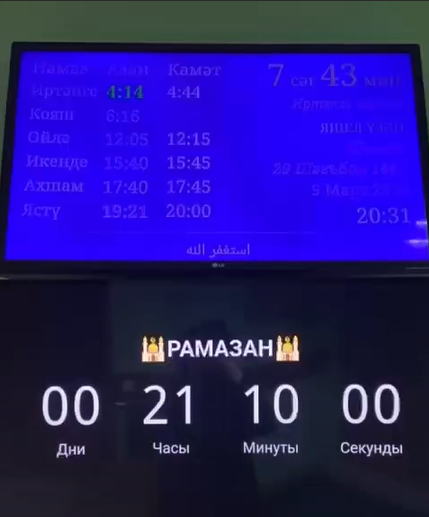 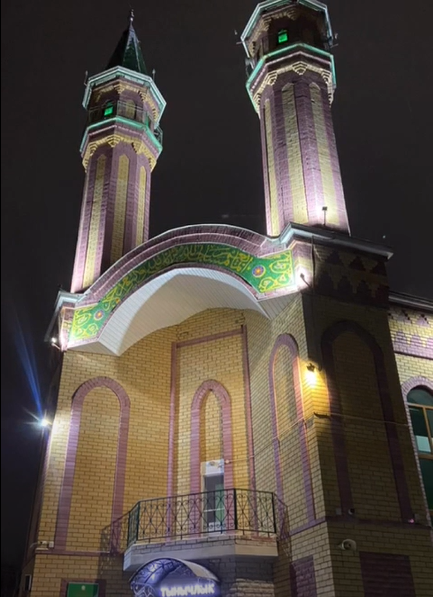 г. Зеленодольск, ул. СтоличнаяМечеть «Тынычлык»
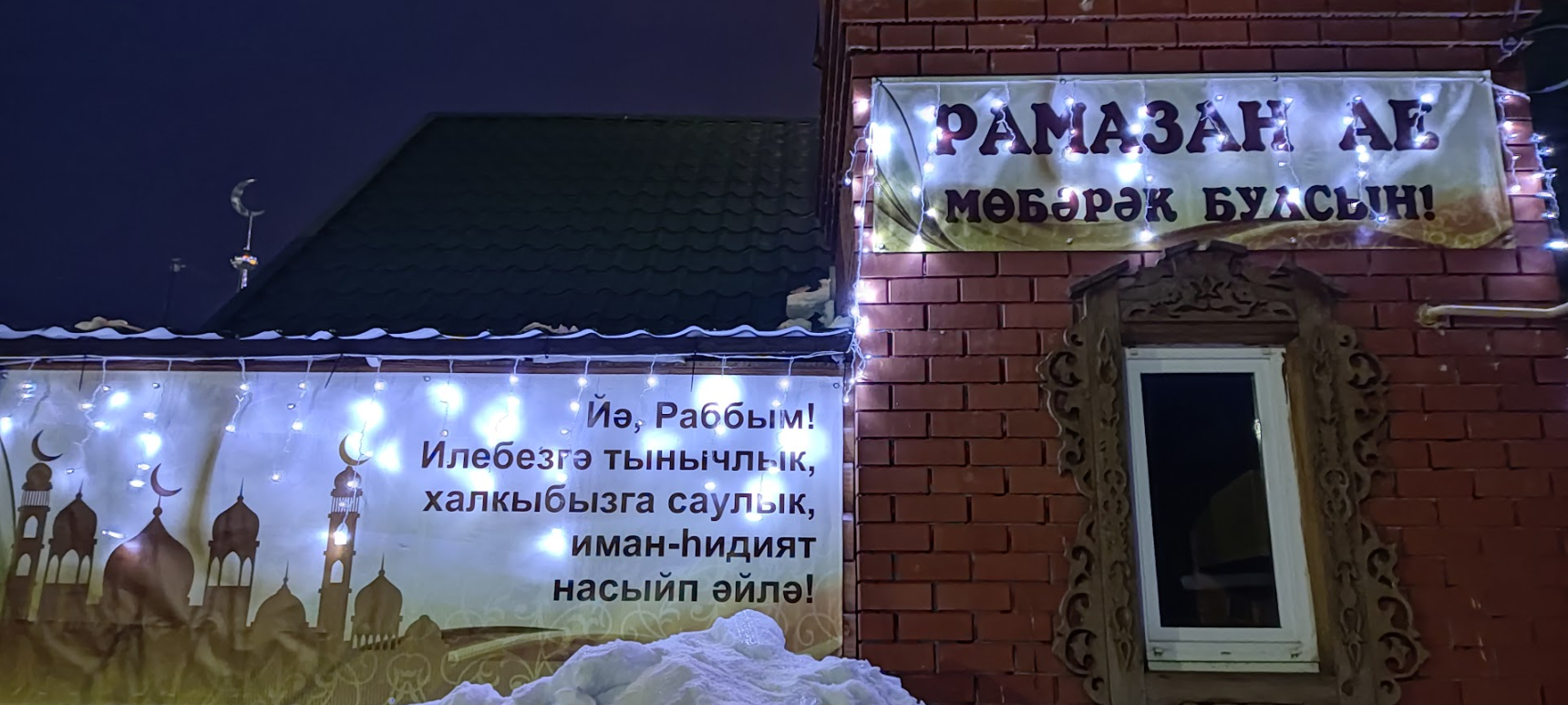 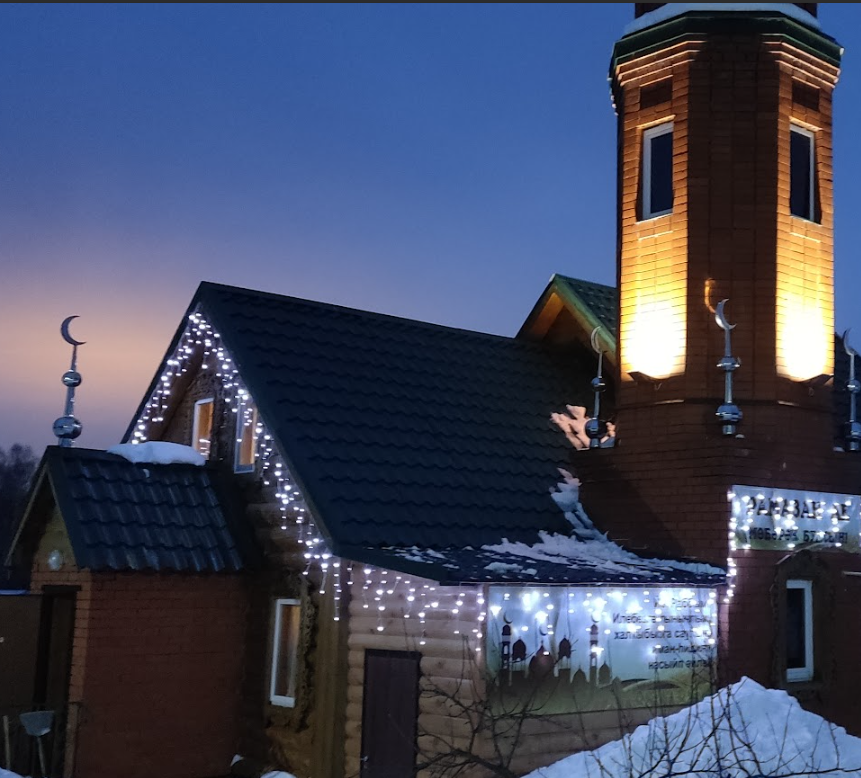 Зеленодольский район,Мечеть с. Бело-безводное
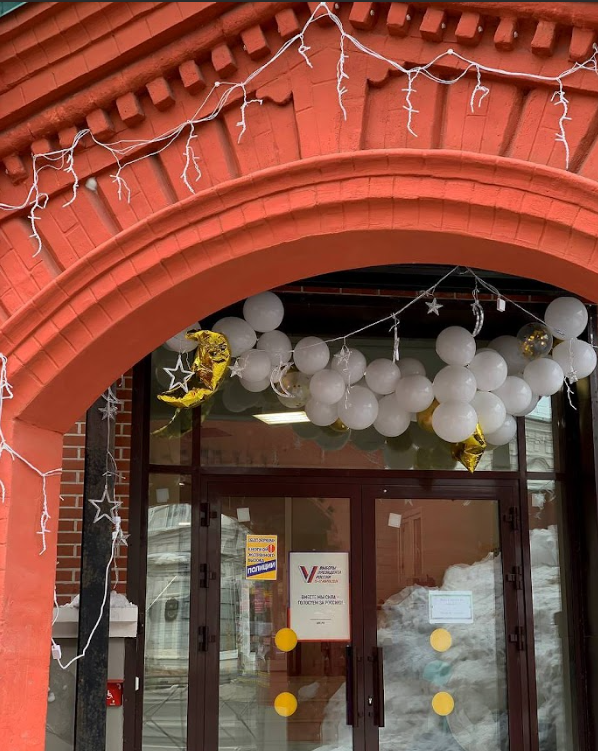 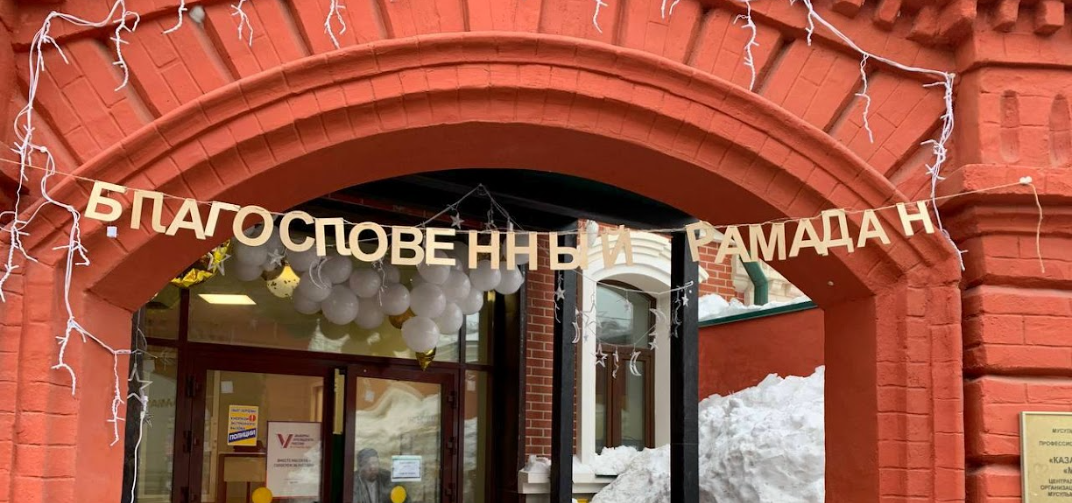 Казань, ул. Габдуллы Тукая	 «Казанское медресе «Мухаммадия»
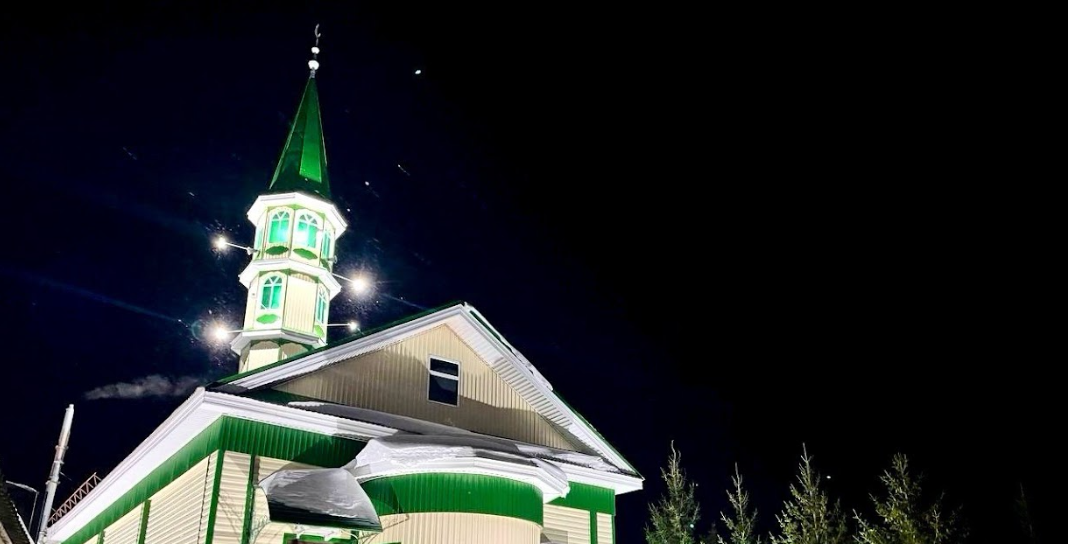 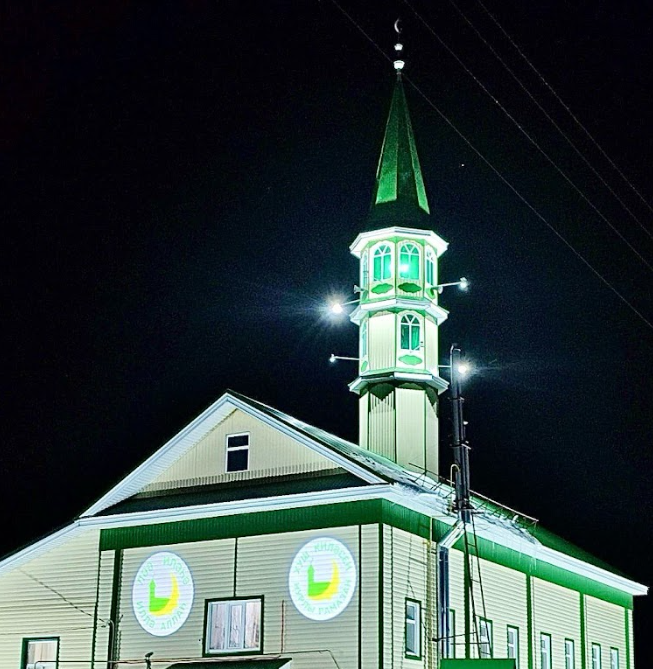 Кукморский район, с. МамаширМечеть «Гизатулла»
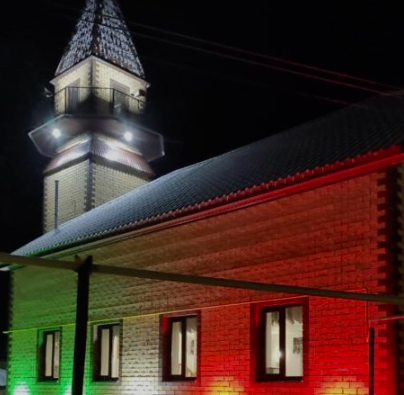 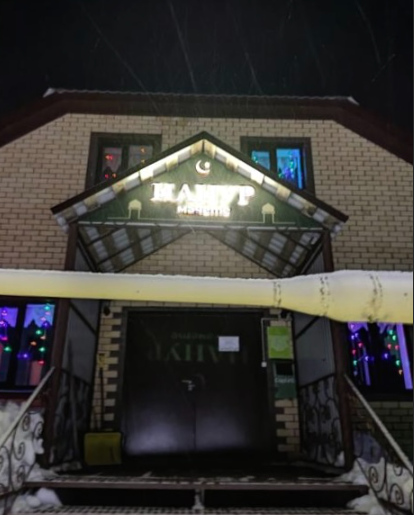 Мамадышский район, д.Арташ, ул. КироваМечеть «Илнур»
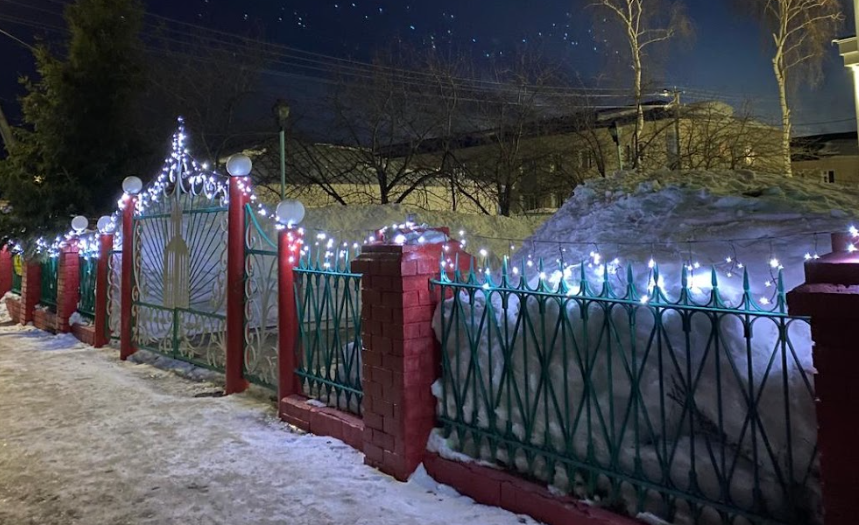 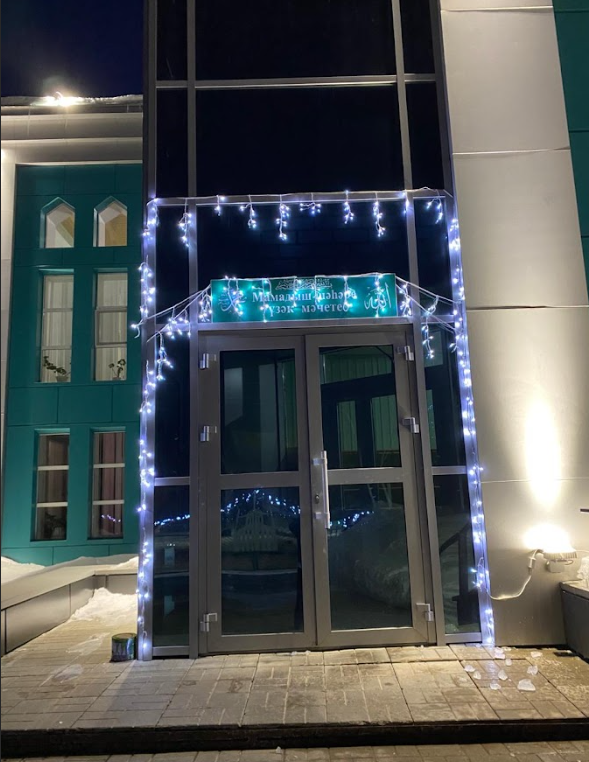 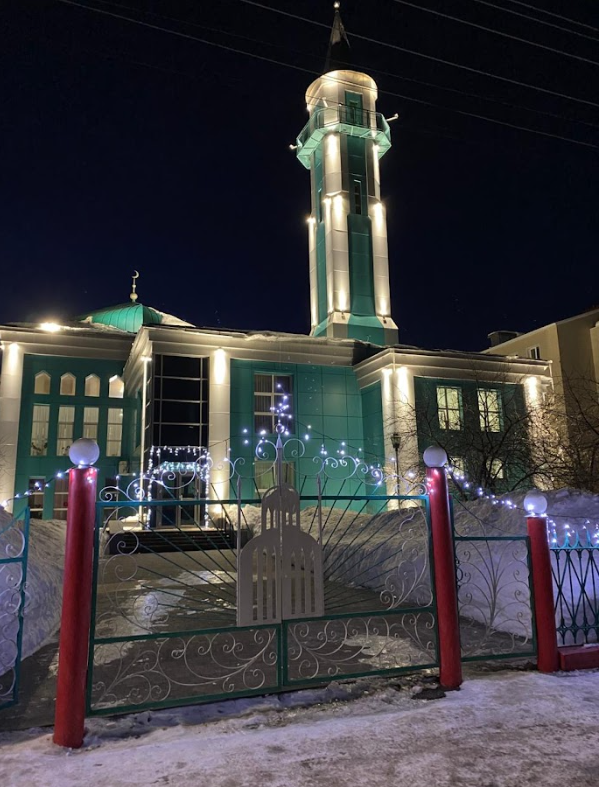 Мамадыш, ул. Азина Центральная мечеть
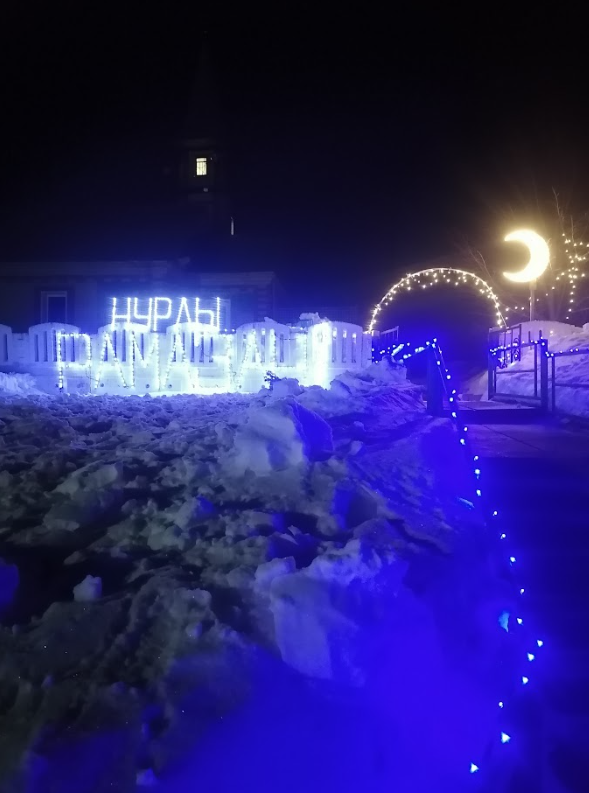 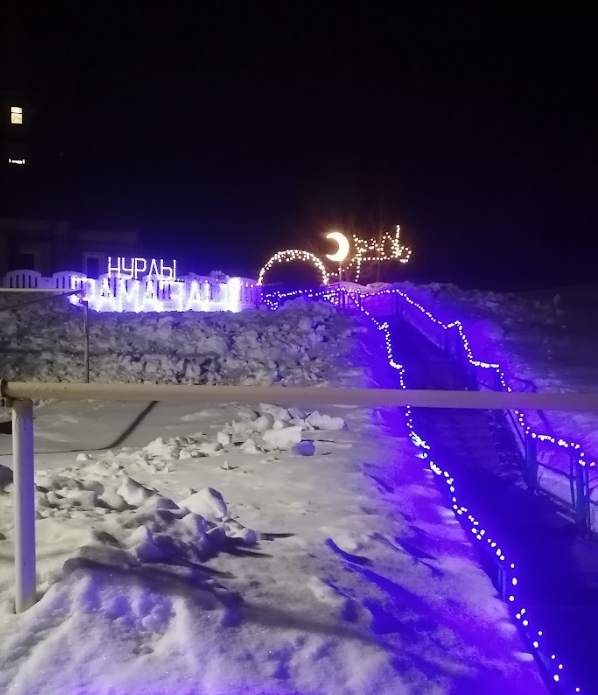 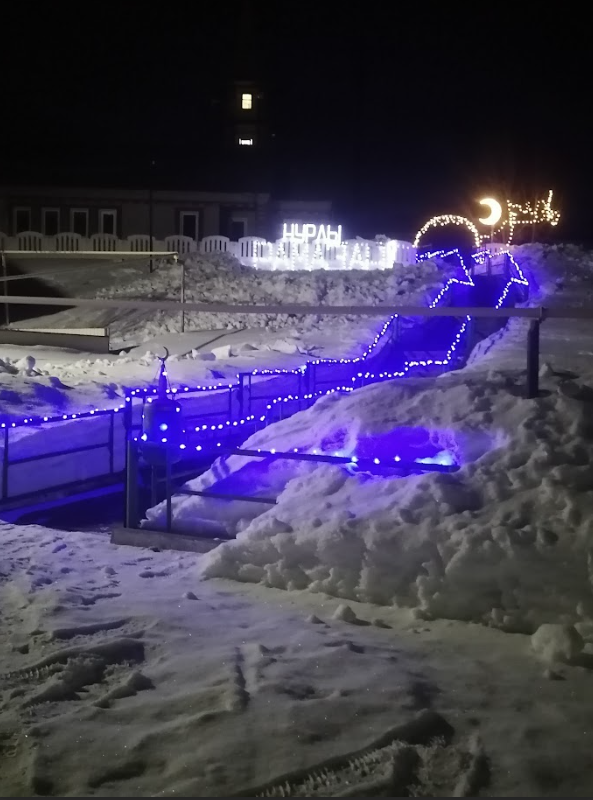 Муслюмовский район, д. Баланны мечеть «Курбангали»
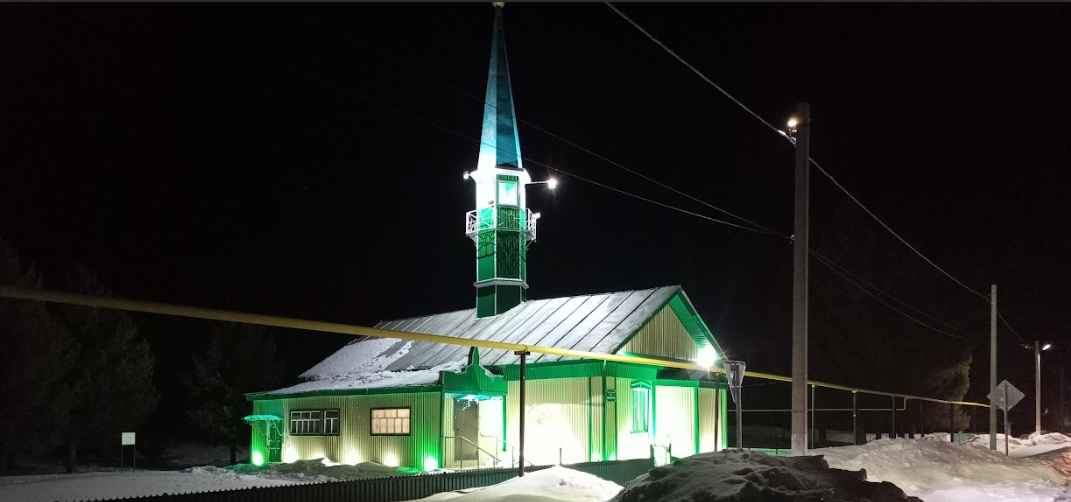 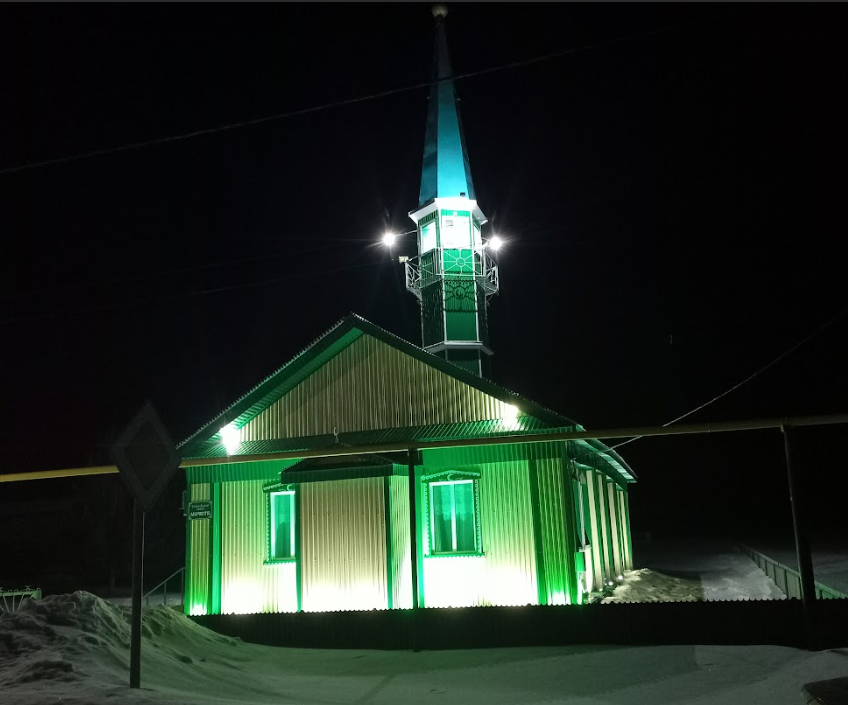 Муслюмовскии район,
Мечеть д. Татарское Булярово
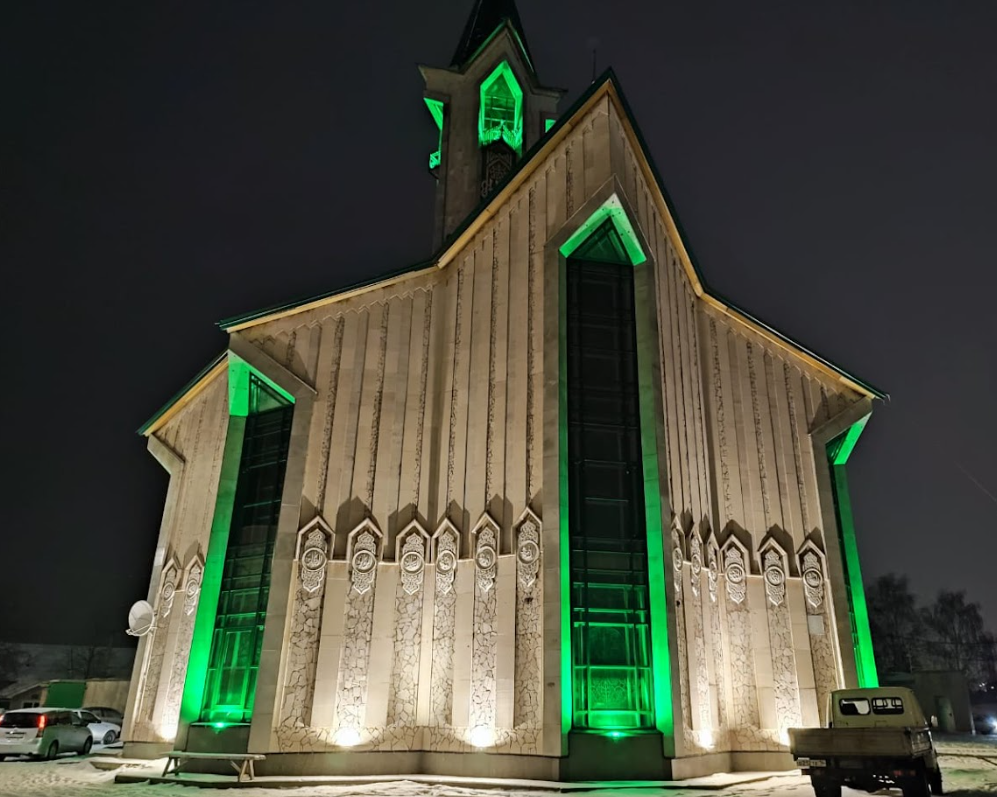 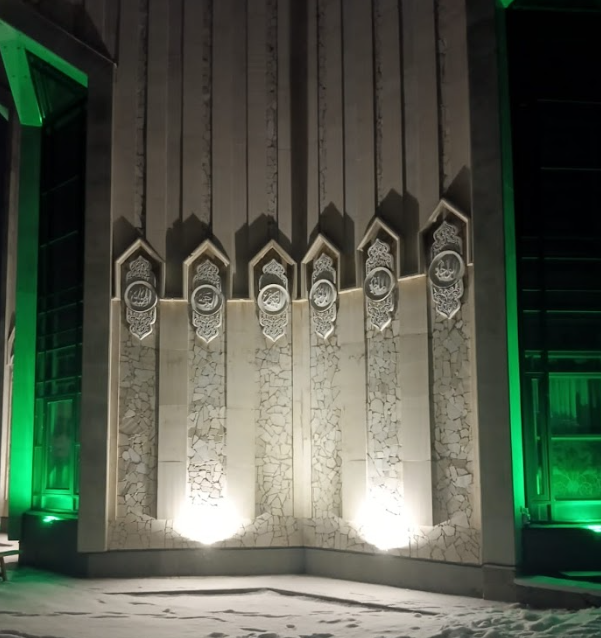 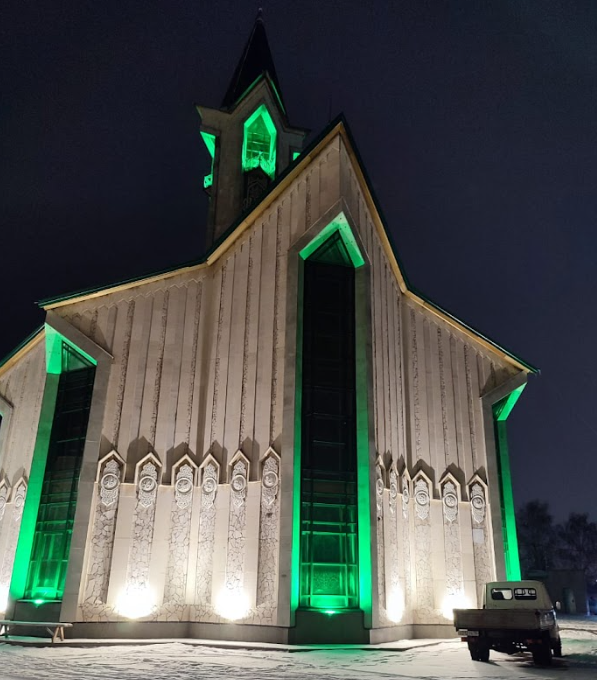 Набережные Челны, ул. Центральная 
Мечеть «Тауба»
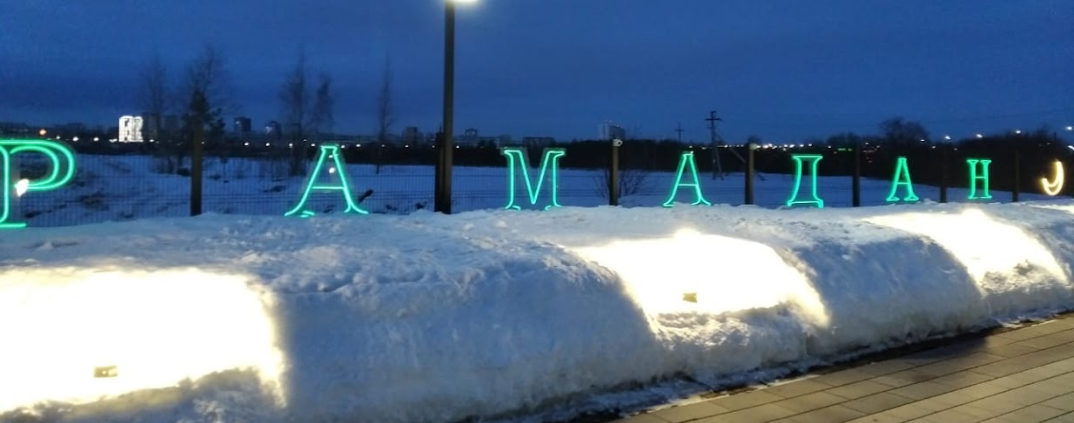 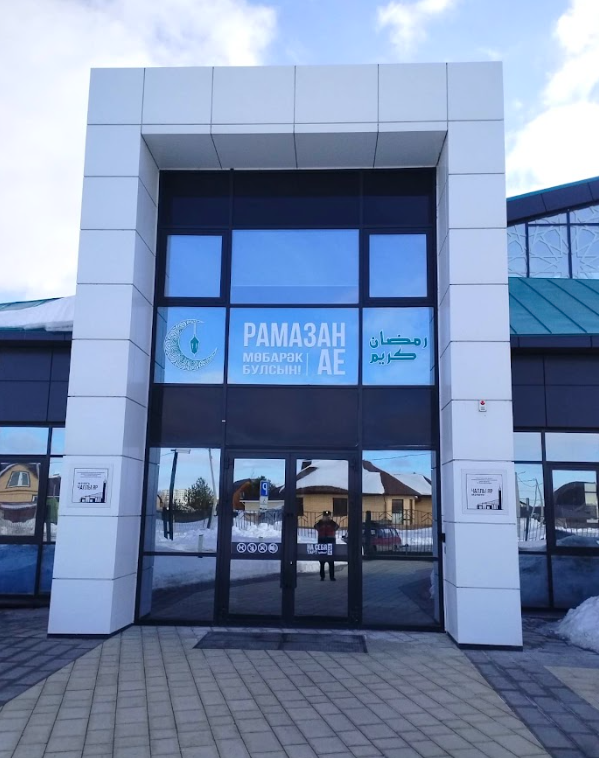 гНабережные Челны, пр. Казанский
Мечеть «Чаллы Яр»
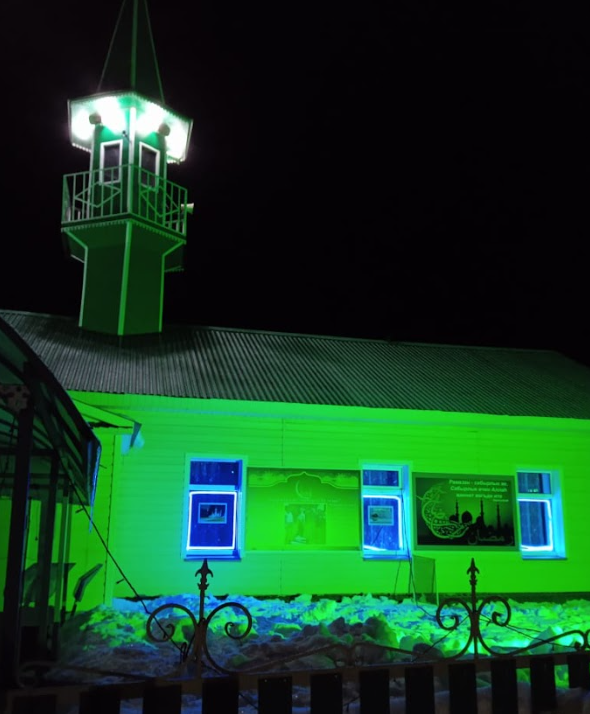 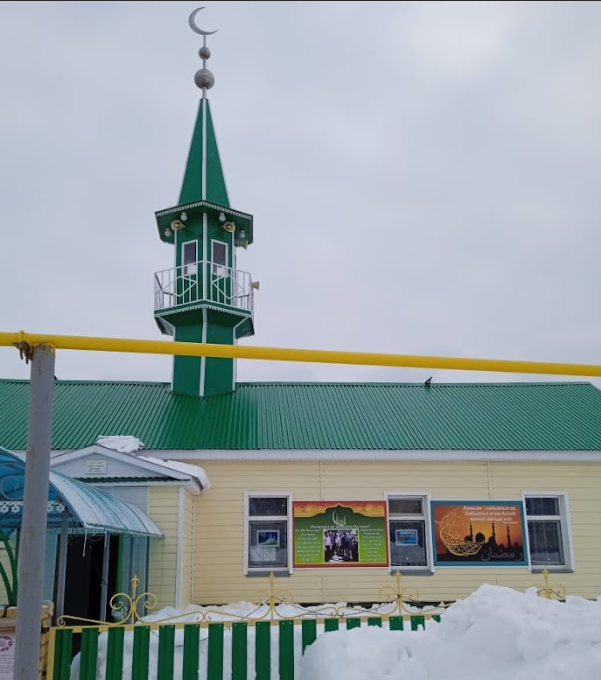 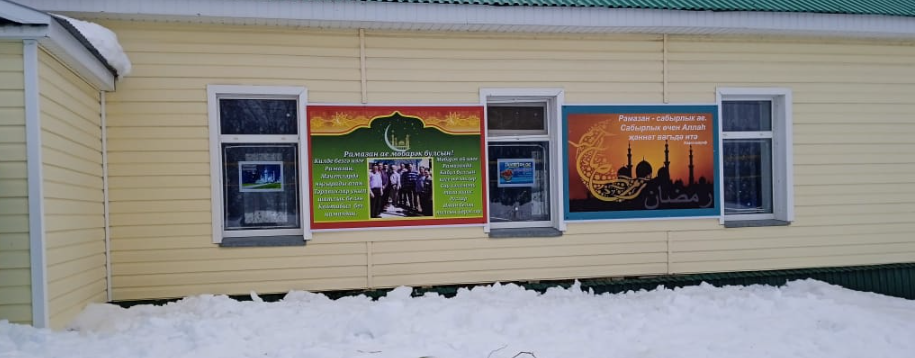 Новошешминский район, Мечеть д. Сульче Баш
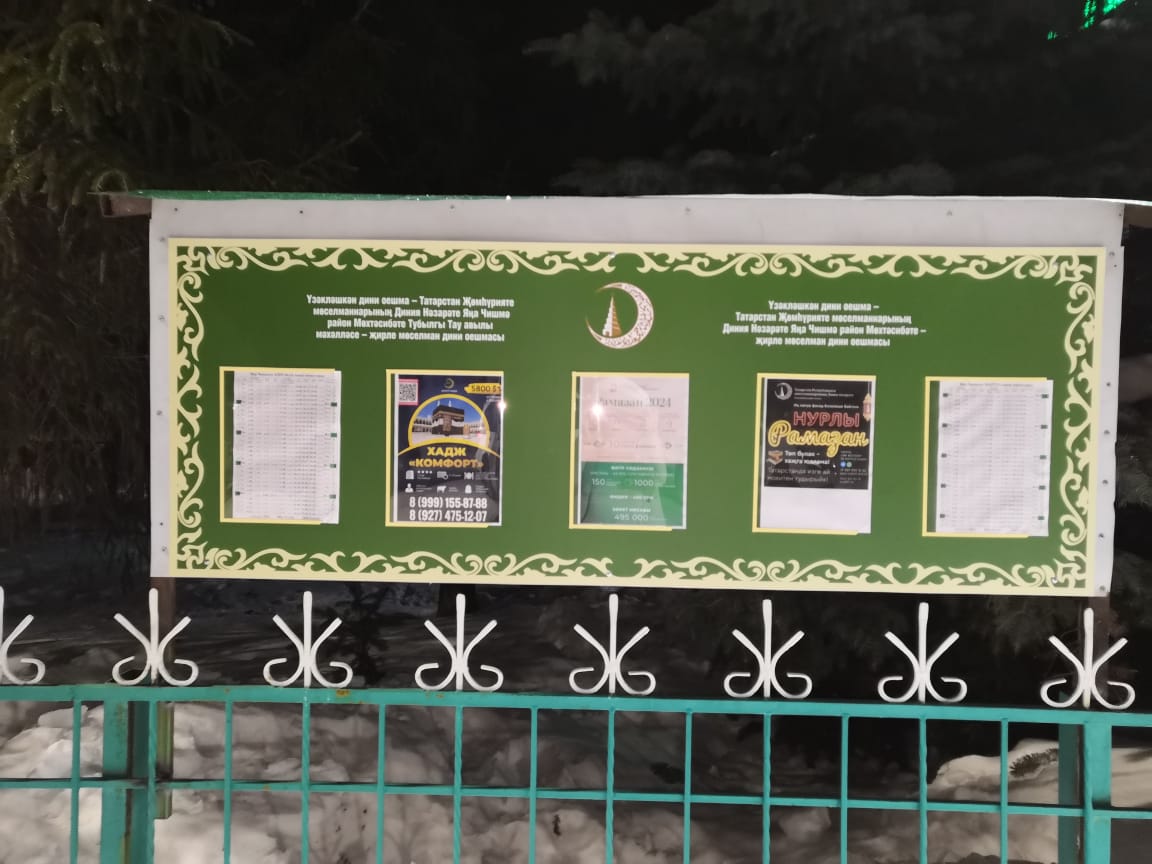 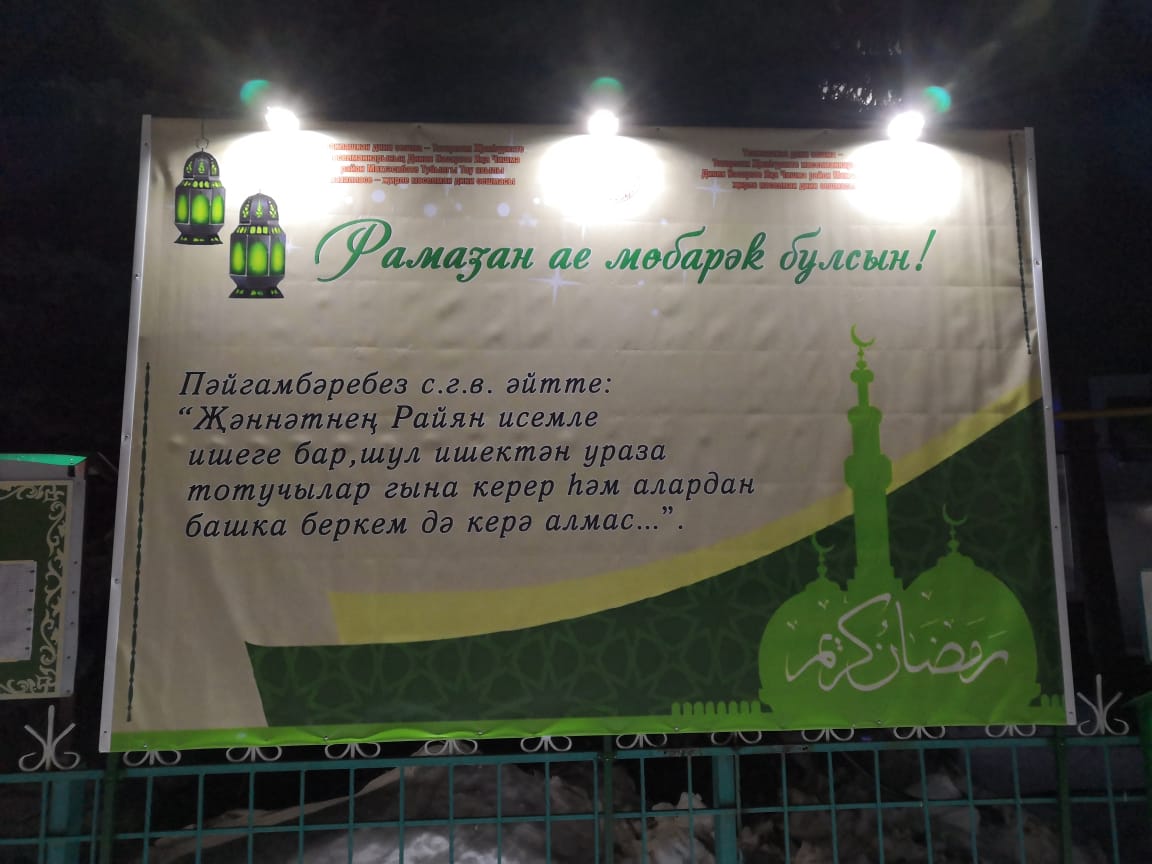 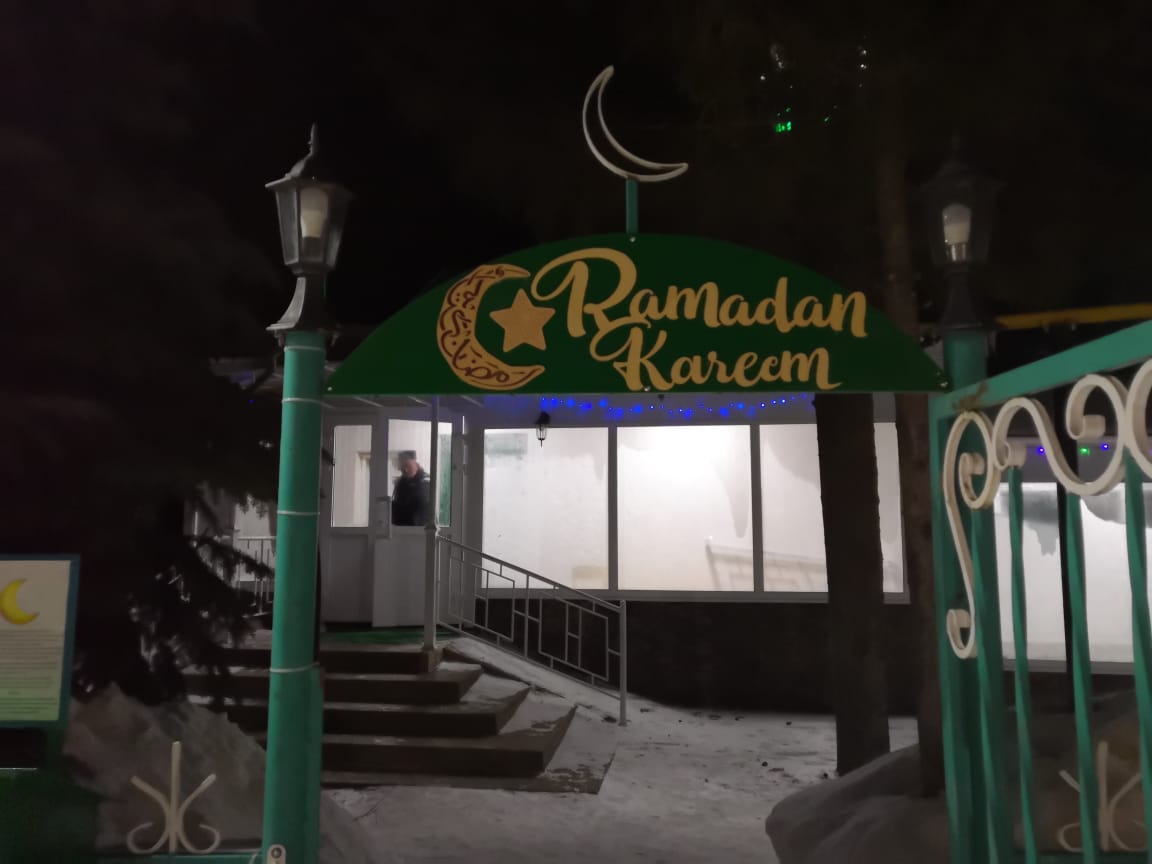 Новошешминский район, с.Тубылгы Тау, ул.Молодежная	Мечеть «Бэйтуллах»
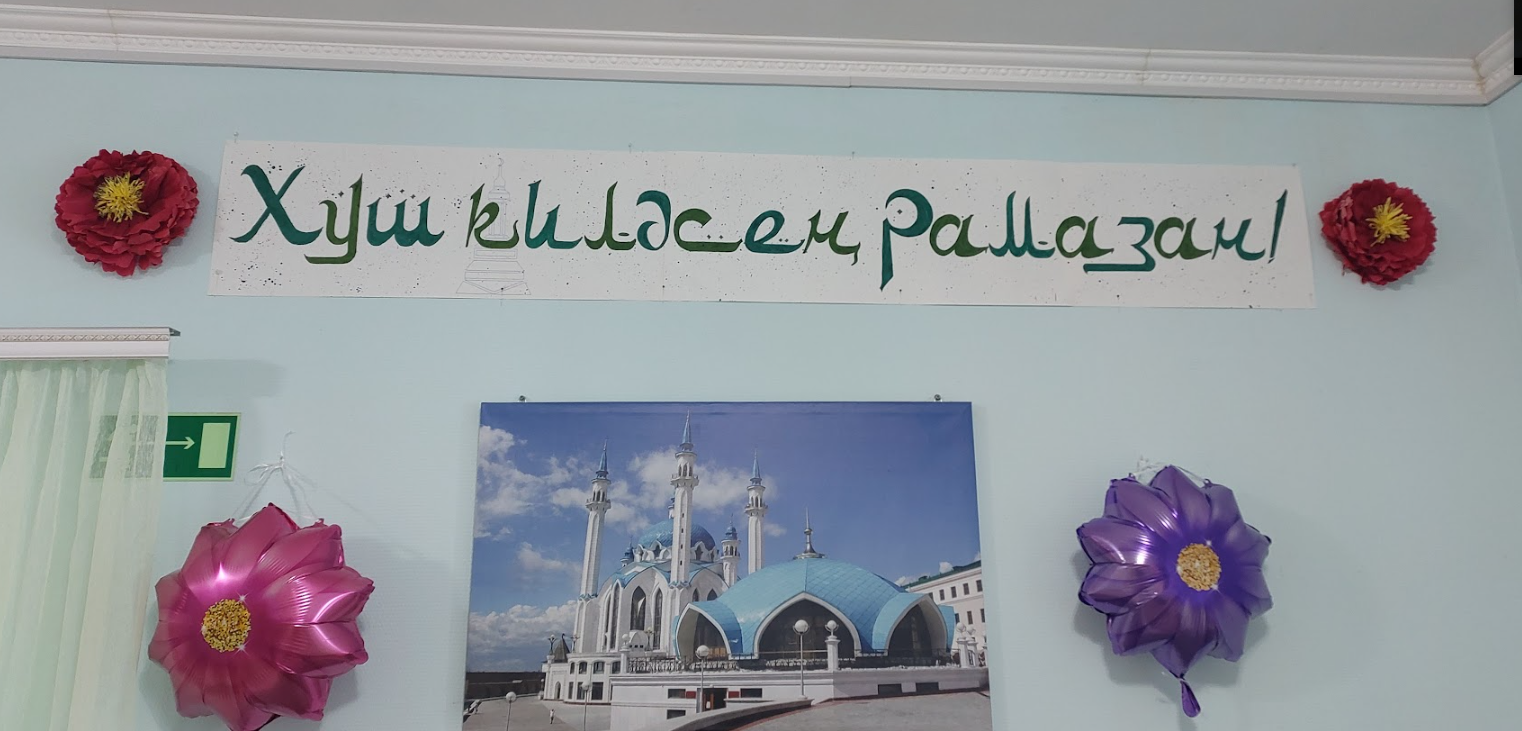 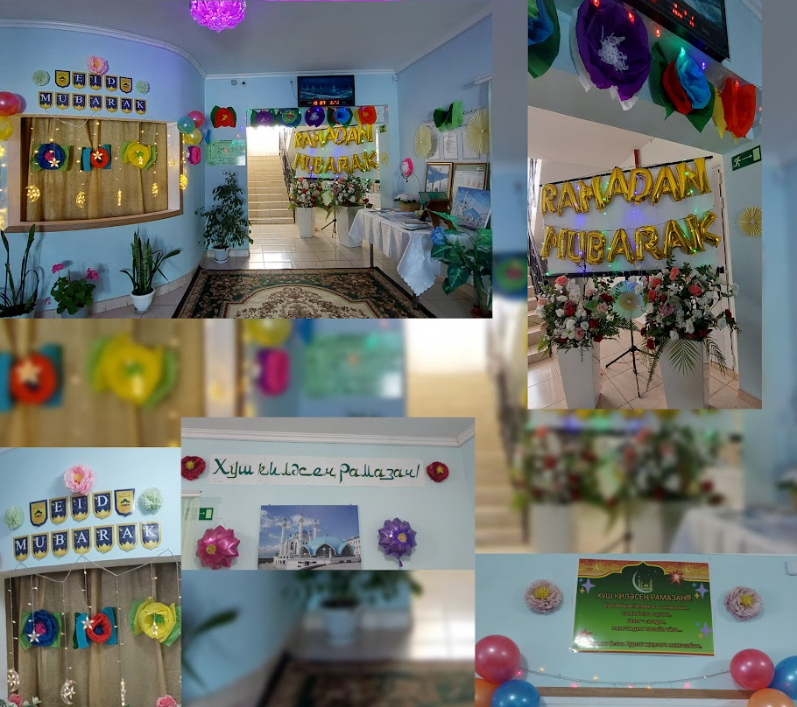 Нурлатский район,МРО-УСПРО Нурлатское медресе
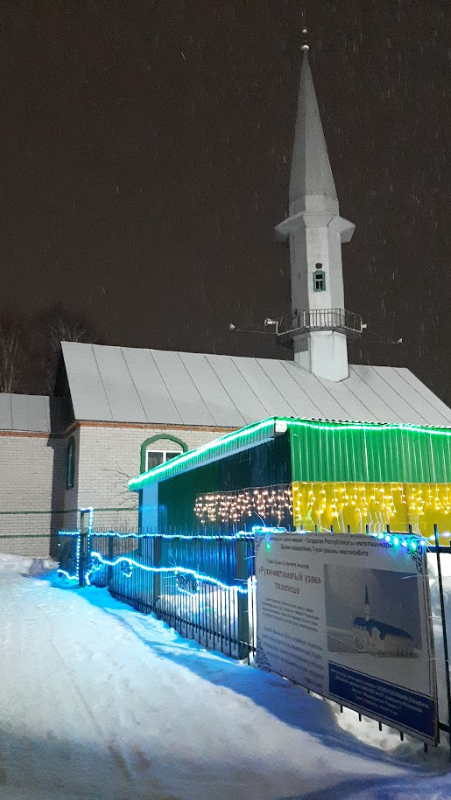 Тукаевский район, Мечеть д. Нижний Суык-Су
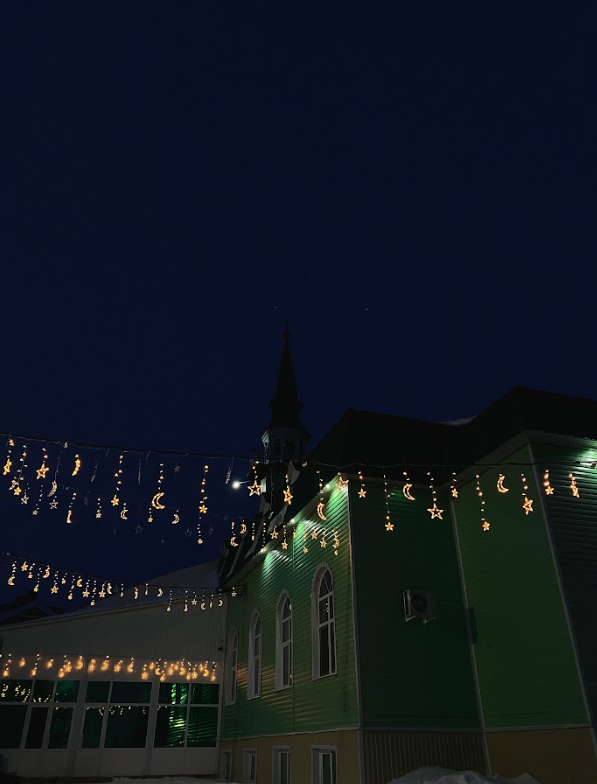 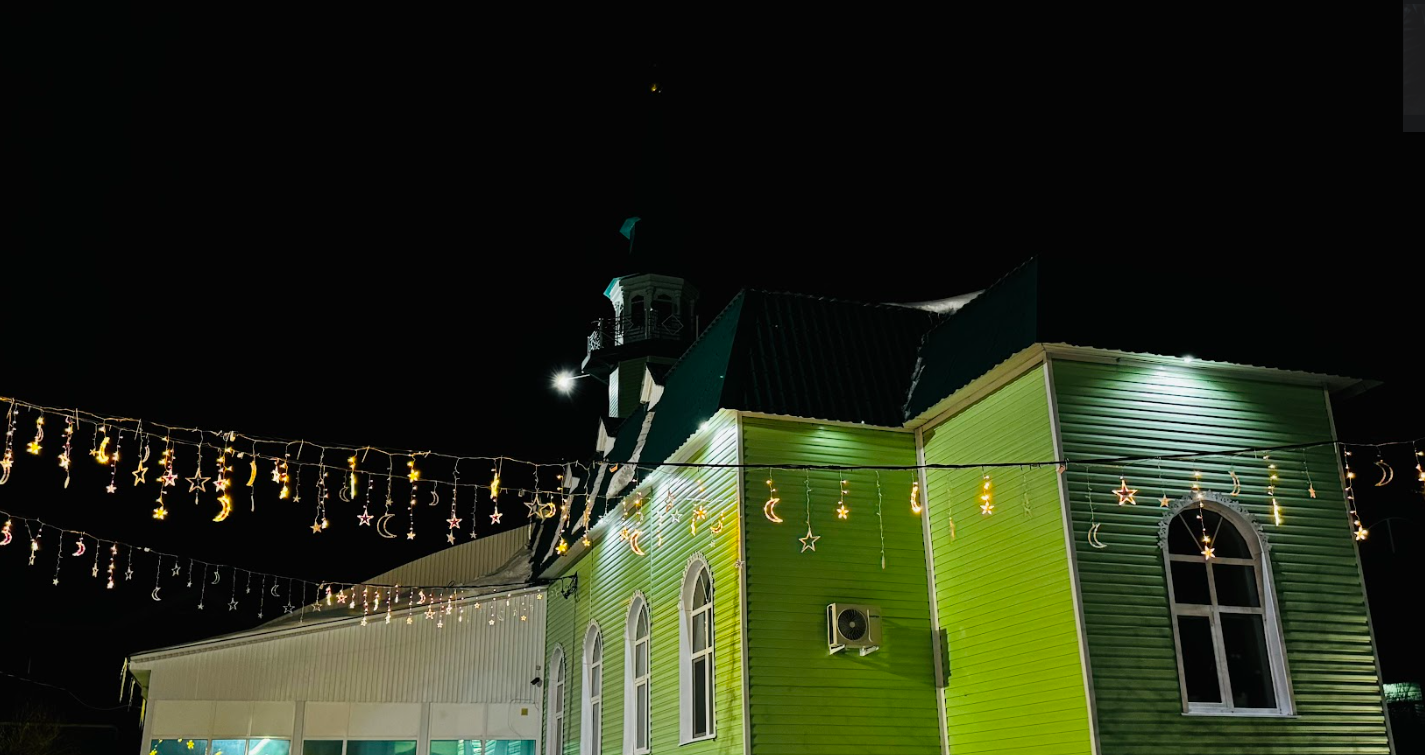 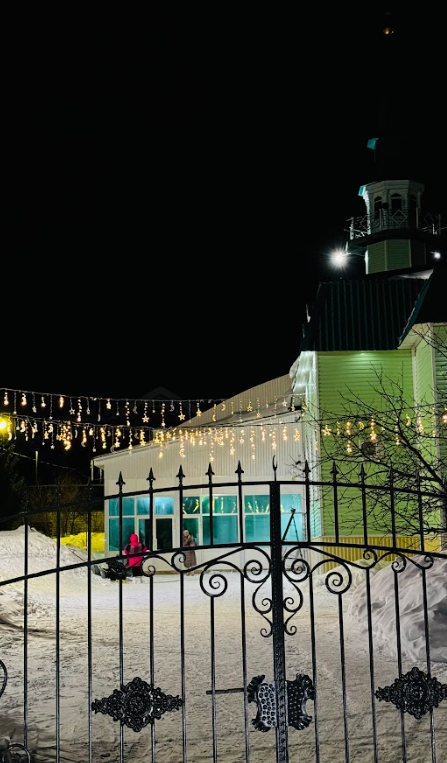 Черемшанский район, с. Черемшан Центральная мечеть
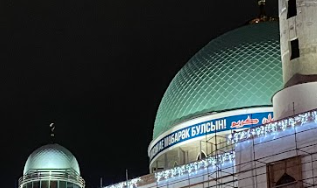 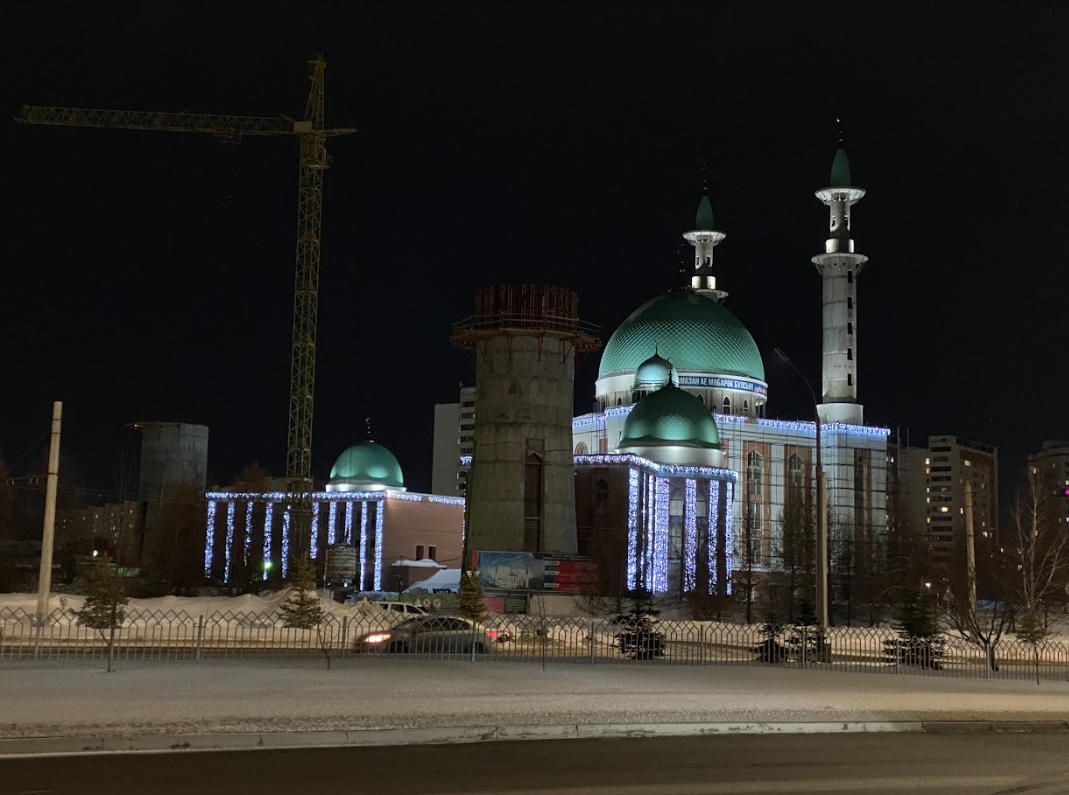 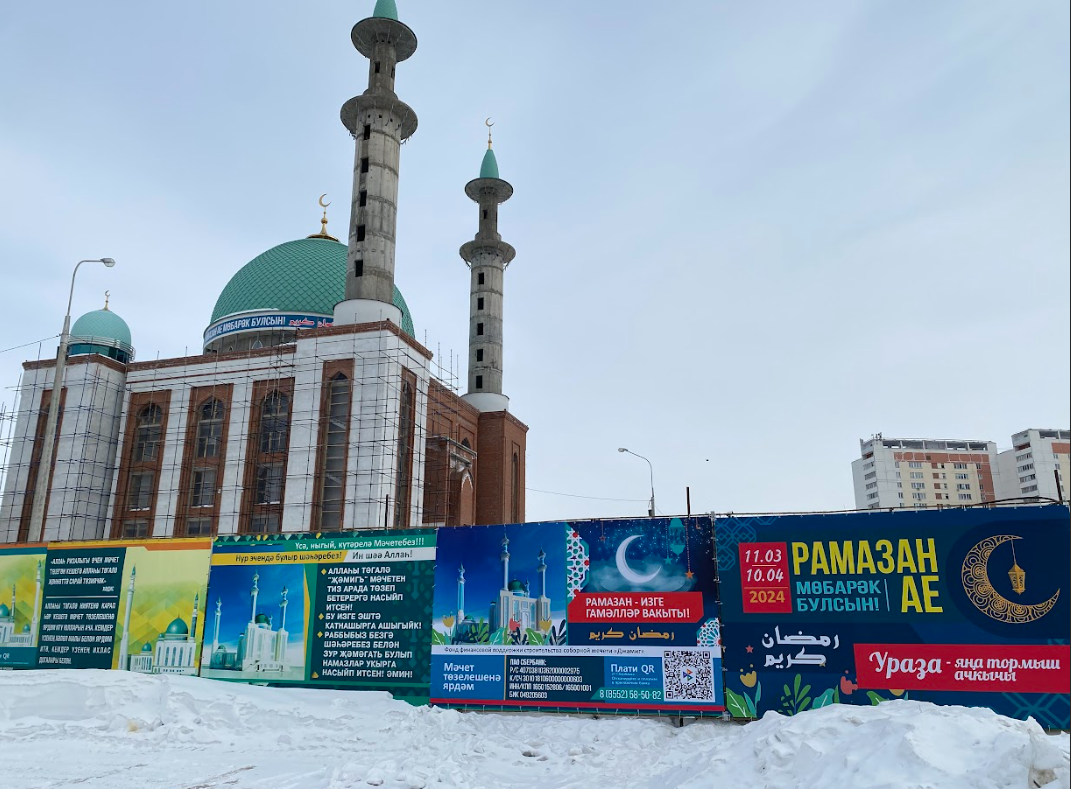 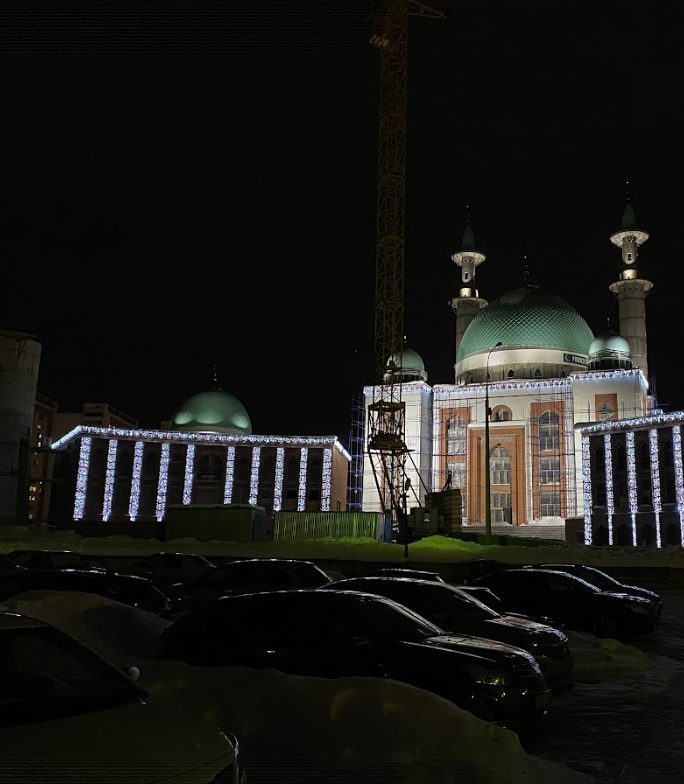 Набережные Челны, пр. Х.Туфана,мечеть «Жамигъ» (строится)
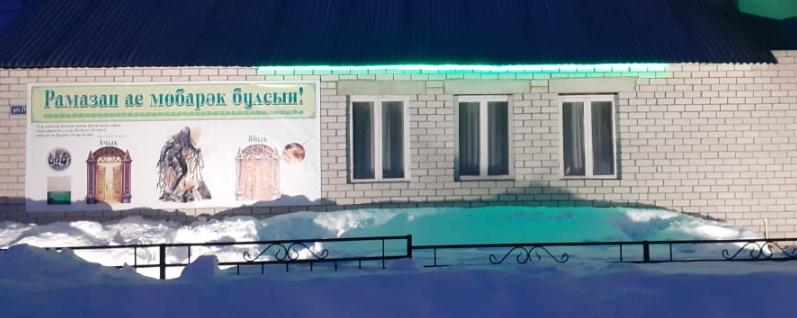 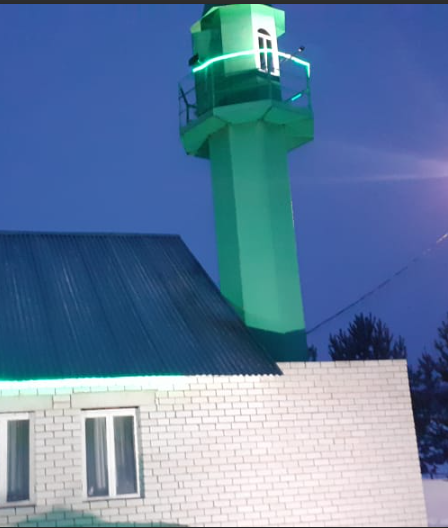 Альметьевск, приход д. Холодная Поляна
Мечеть «Азан»